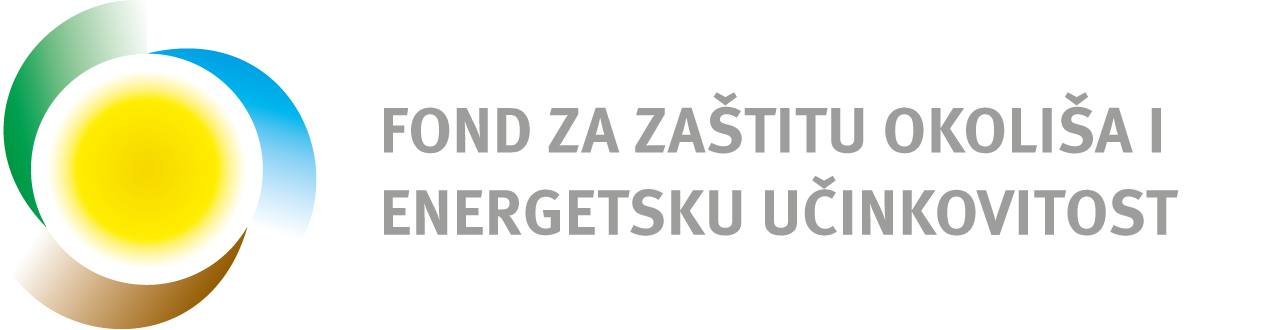 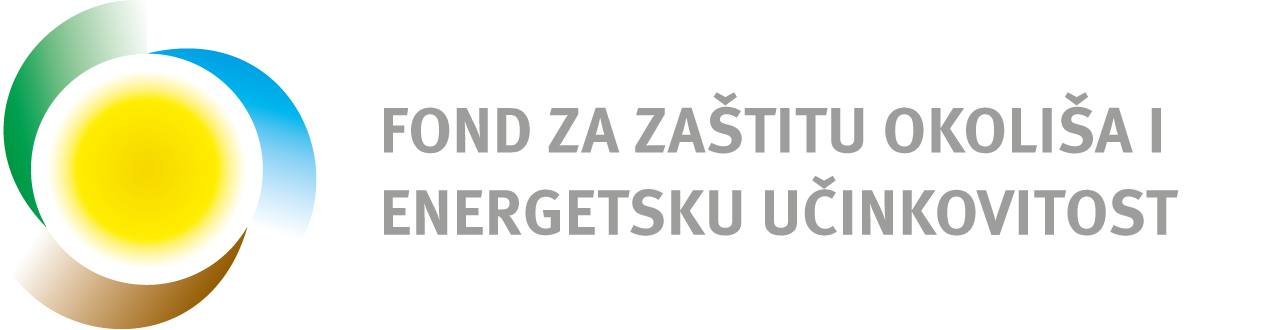 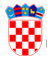 REPUBLIKA HRVATSKA
Ministarstvo graditeljstva i 
prostornoga uređenja
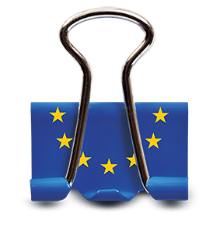 FOND ZA ZAŠTITU OKOLIŠA I ENERGETSKU UČINKOVITOST
Energetska obnova zgrada i korištenje obnovljivih izvora energije u javnim ustanovama koje obavljaju djelatnost odgoja i obrazovanja
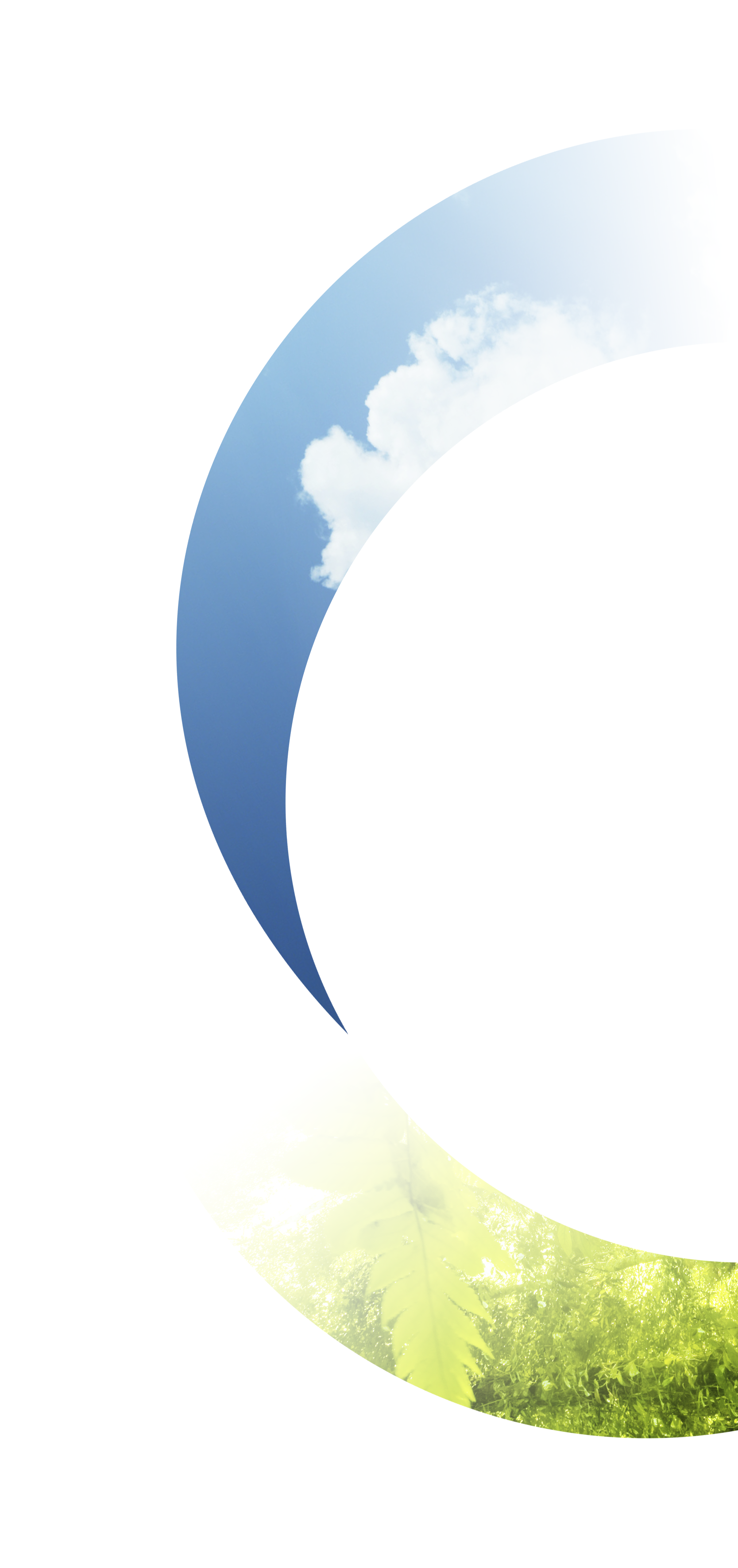 POSTUPCI  JAVNE NABAVE
TEMELJEM JAVNOG POZIVA MINISTARSTVA GRADITELJSTVA I PROSTORNOG UREĐENJA
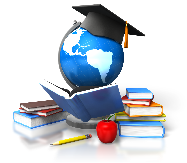 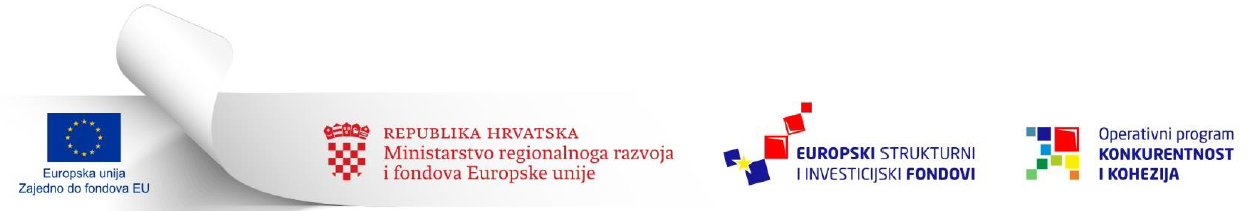 Pravna osnova
Zakon o javnoj nabavi  ZJN 2016 (NN 120/16)
Interni  akt – Pravilnik o bagatelnoj nabavi
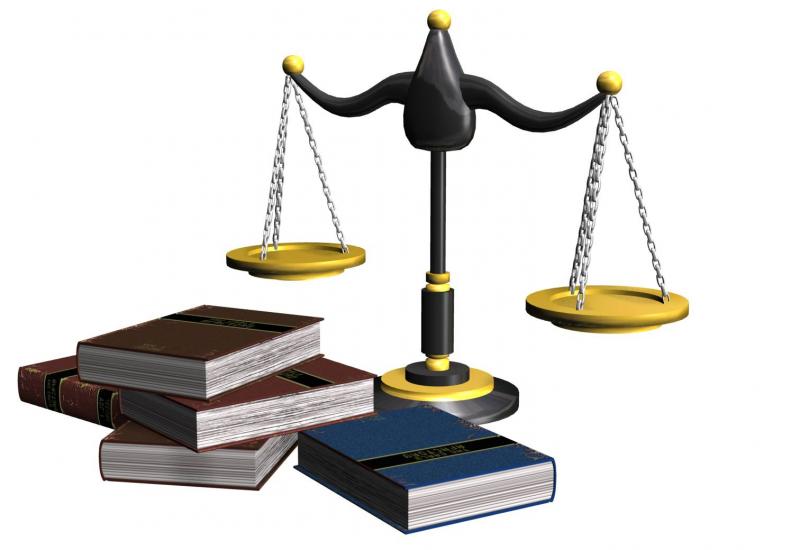 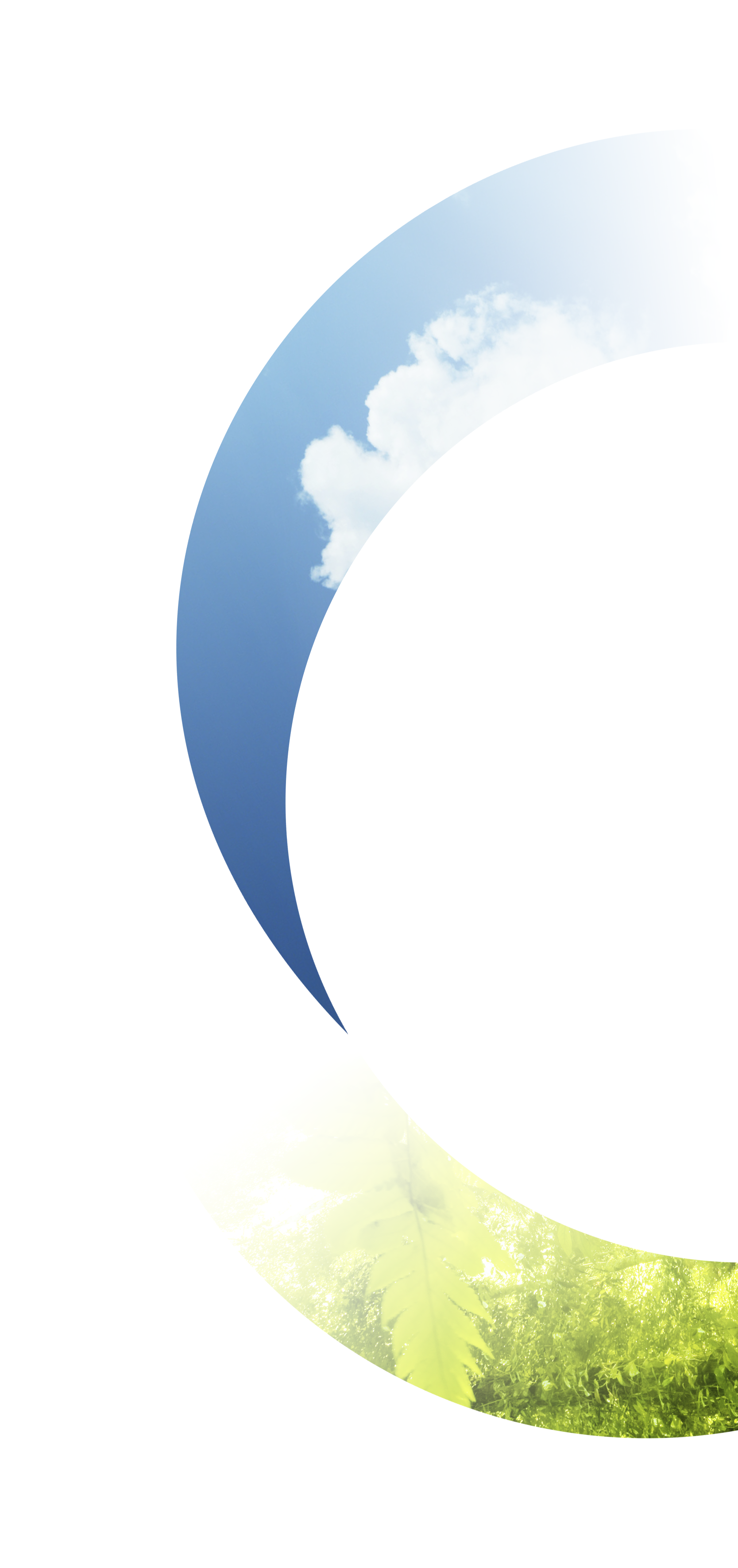 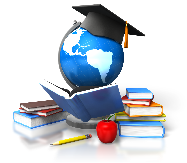 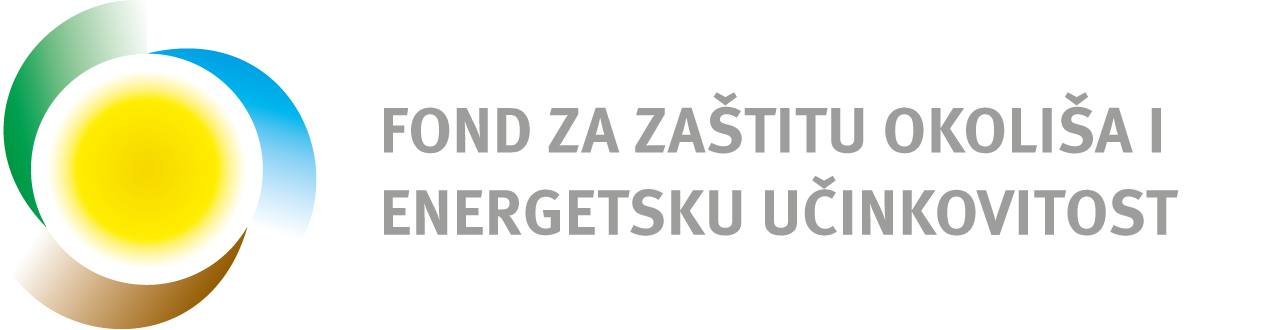 Načela javne nabave
načelo racionalnog i efikasnog trošenja javnih sredstava 
načelo slobodnog kretanja roba i usluga te načelo slobode poslovnog nastana 
načelo jednakog tretmana i nediskriminacije 
načelo transparentnosti 
načelo uzajamnog priznavanja 
načelo zaštite tržišnog natjecanja 
načelo razmjernosti (proporcionalnosti)
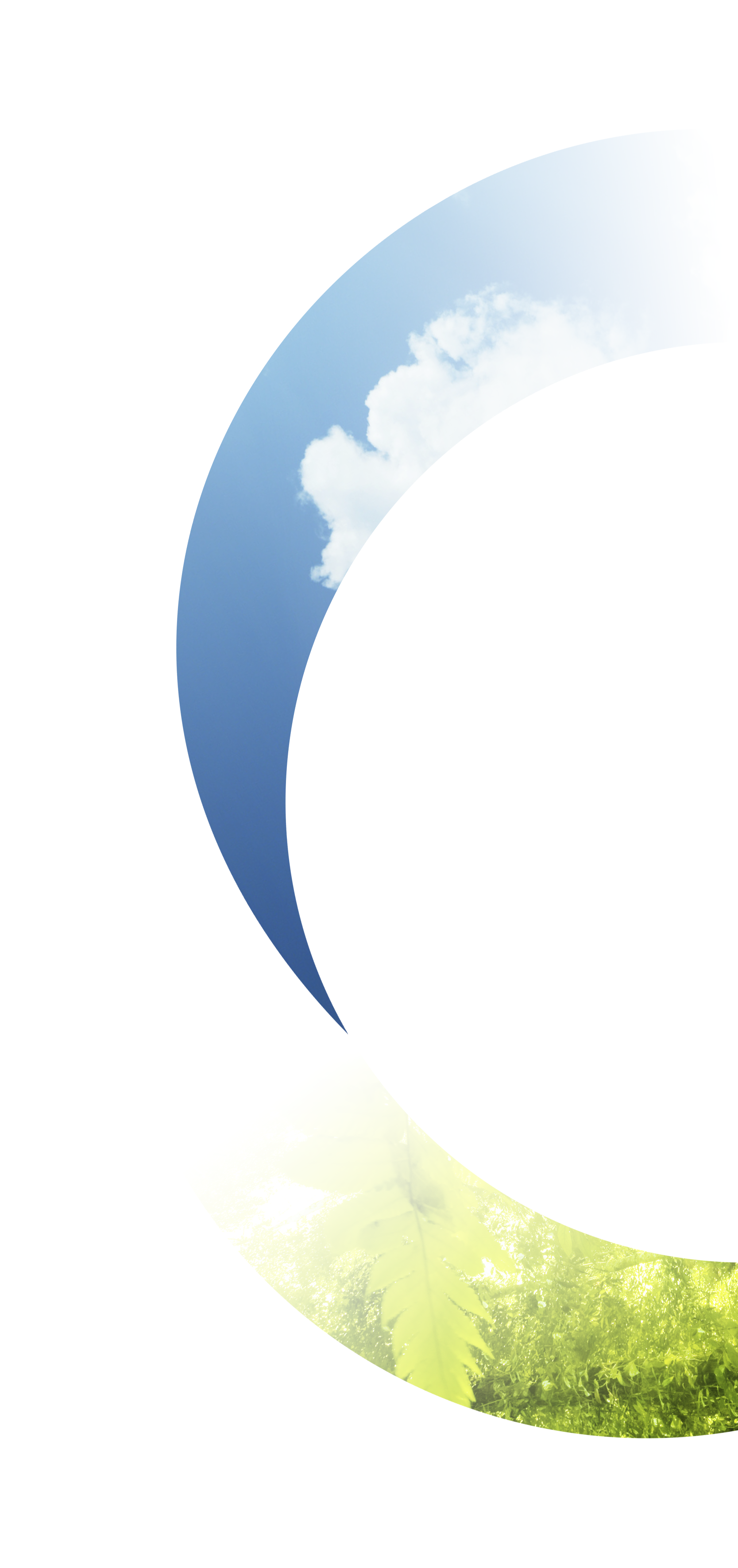 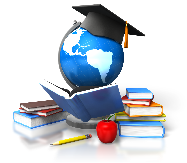 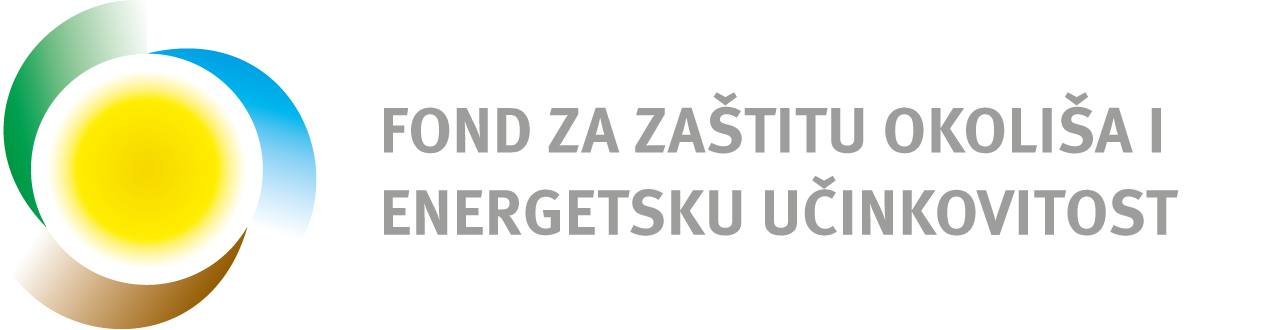 Izračun procijenjene vrijednosti nabave kod postupaka energetske obnove
Kod izračuna procijenjene vrijednosti nabave zbrajaju se iznosi za robe, radove i usluge za sve aktivnosti kojima se ostvaruje energetska obnova - mjere kojima se postiže energetska obnova, odnosno ostvaruju uštede energije
Jedan predmet nabave: ovojnica, grijanje, rasvjeta, korištenje OIE, automatizacija i upravljanje zgradom, daljinsko očitanje, horizontalne mjere…
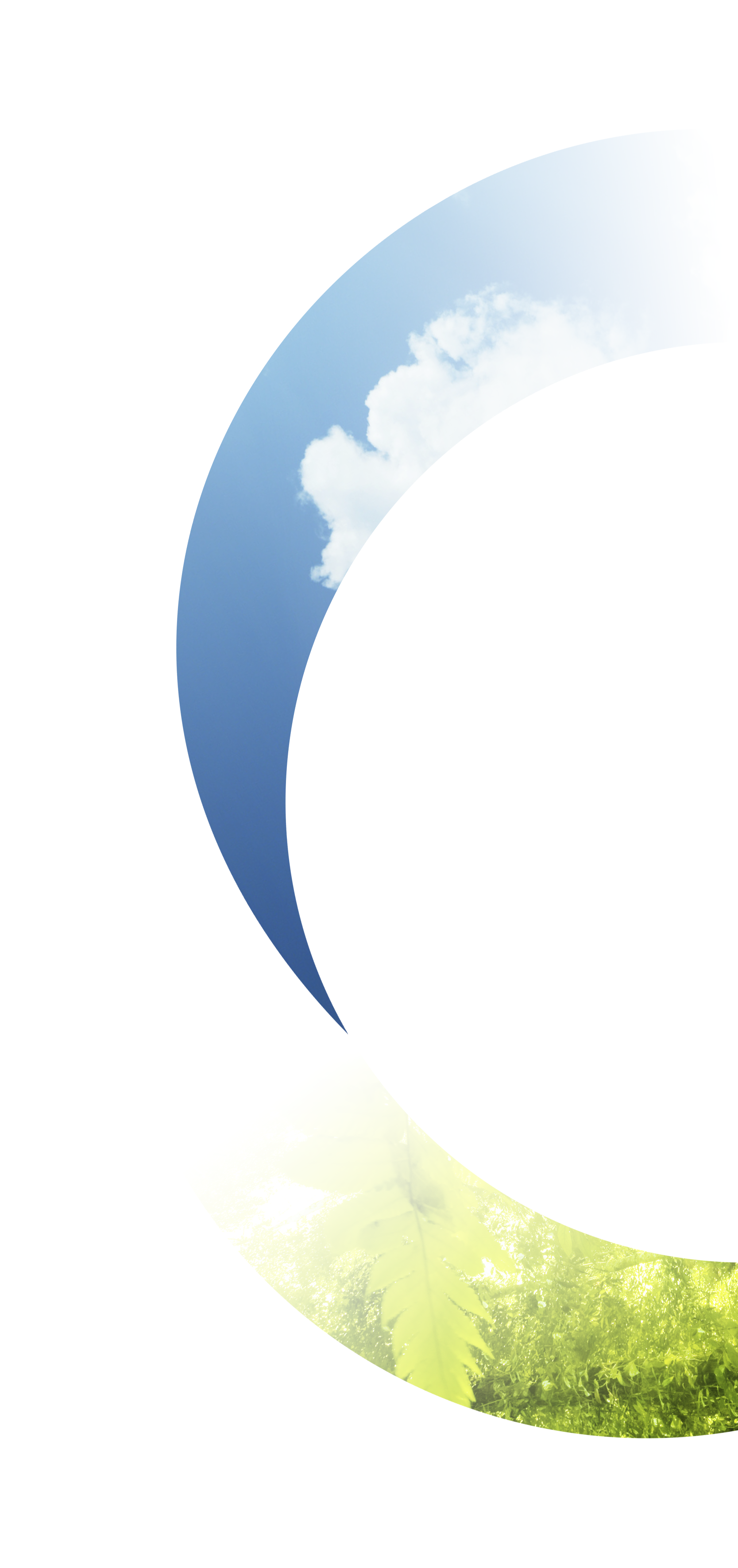 VAŽNO! PREDMET NABAVE SE MOŽE PODIJELITI NA GRUPE I OMOGUĆITI NUĐENJE PO GRUPAMA, ALI SE UVIJEK PRIMJENJUJE POSTUPAK NABAVE KOJI JE PROPISAN ZA UKUPNU PROCIJENJENU VRIJEDNOST PREDMETA NABAVE.
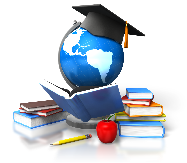 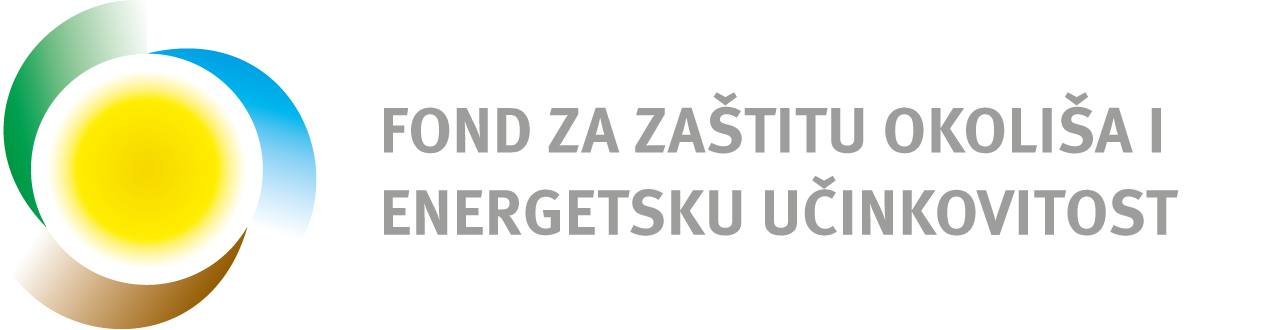 Dijeljenje predmeta nabave
Dijeljenjem nabave se ne smatra provođenje posebnih postupaka nabave za: 

Energetski pregled zgrade i izradu energetskog certifikata
Pripremu projektne dokumentacije - izradu glavnog projekta energetske obnove zgrade i elaborata, ako je primjenjivo
Stručni nadzor građenja
Projektantski nadzor, ako je primjenjivo
Uslugu koordinatora zaštite na radu, ako je primjenjivo
Promidžbu i vidljivost projekta
Upravljanje projektom i administracija
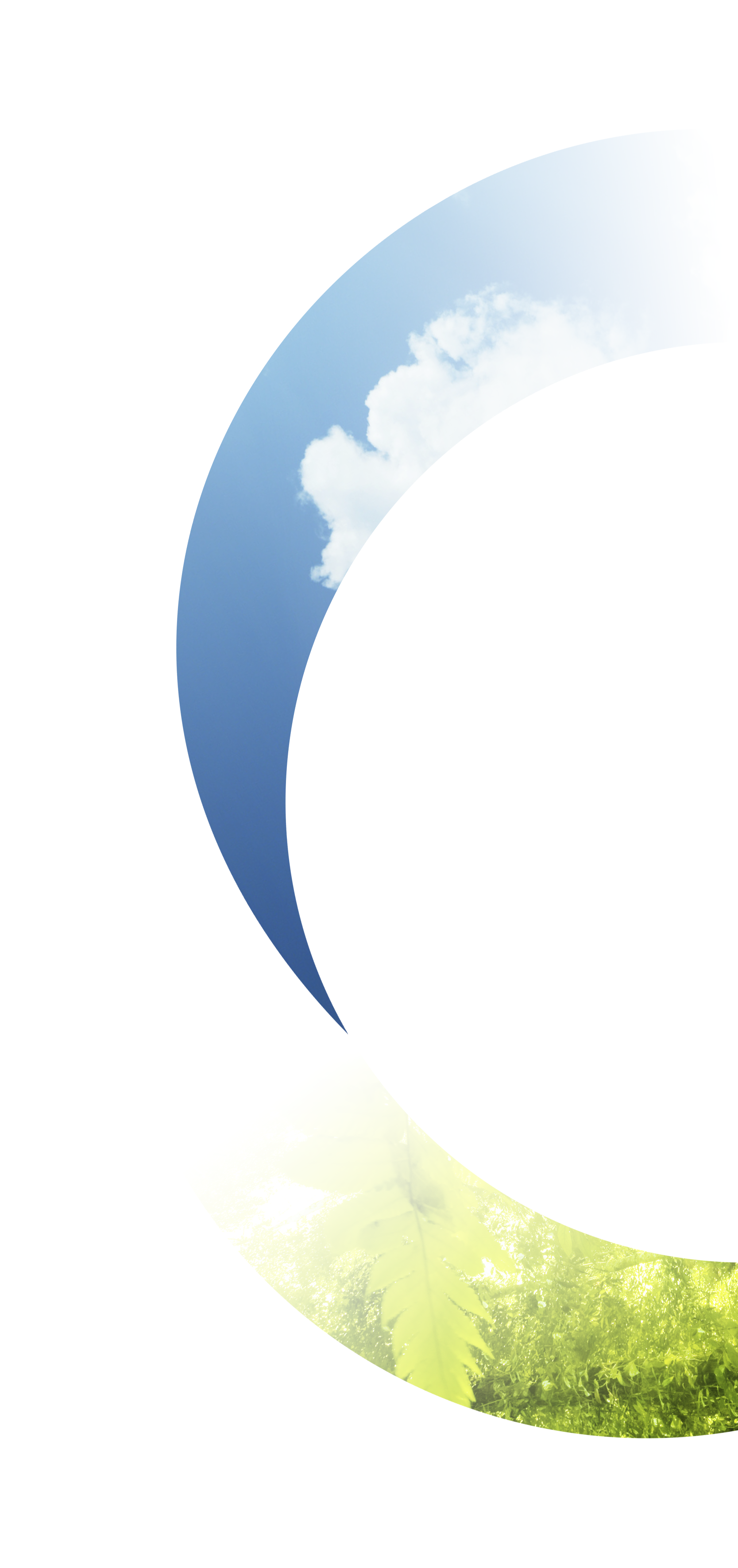 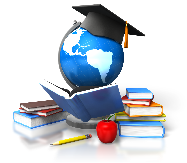 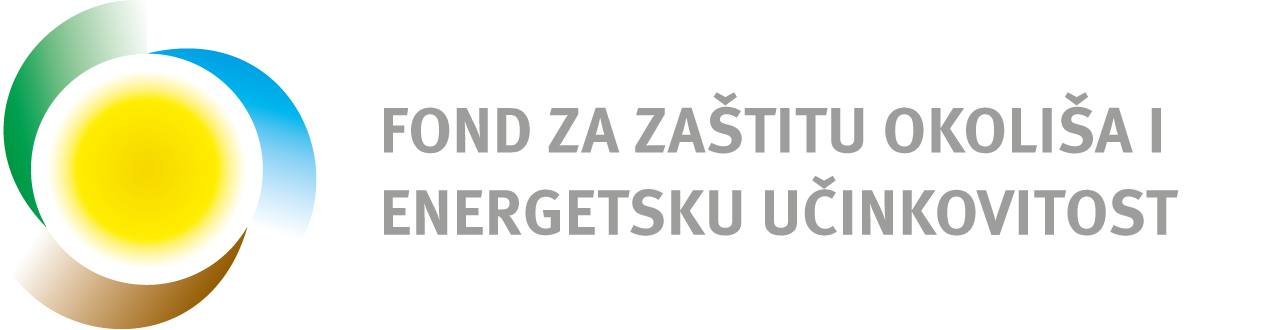 Dijeljenje predmeta nabave
Članak 204. stavak 2.

Ako javni naručitelj u postupku javne nabave velike vrijednosti nije podijelio predmet nabave na grupe, obvezan je u dokumentaciji o nabavi te u izvješću o javnoj nabavi naznačiti glavne razloge za takvu odluku.
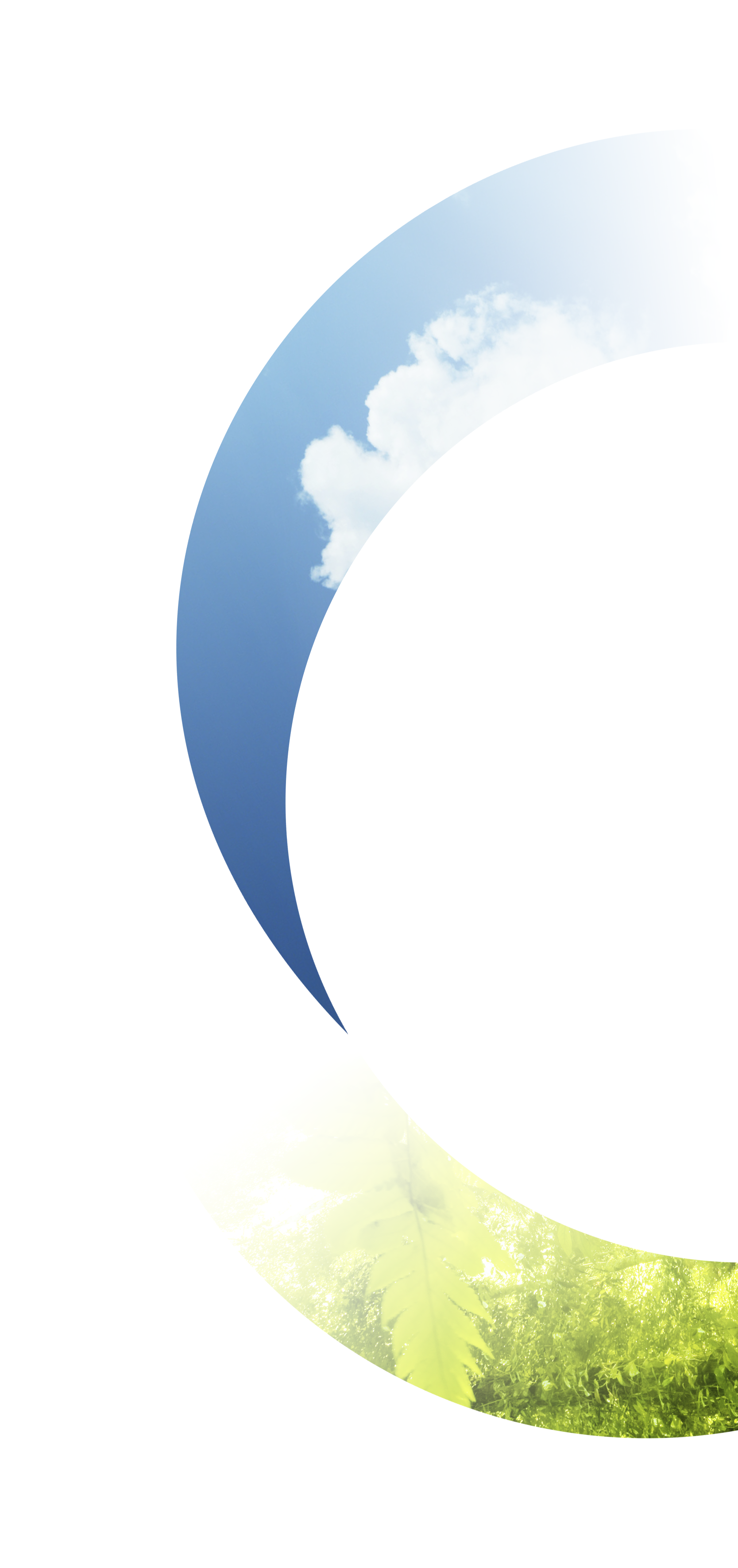 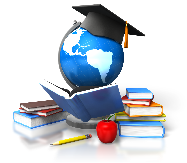 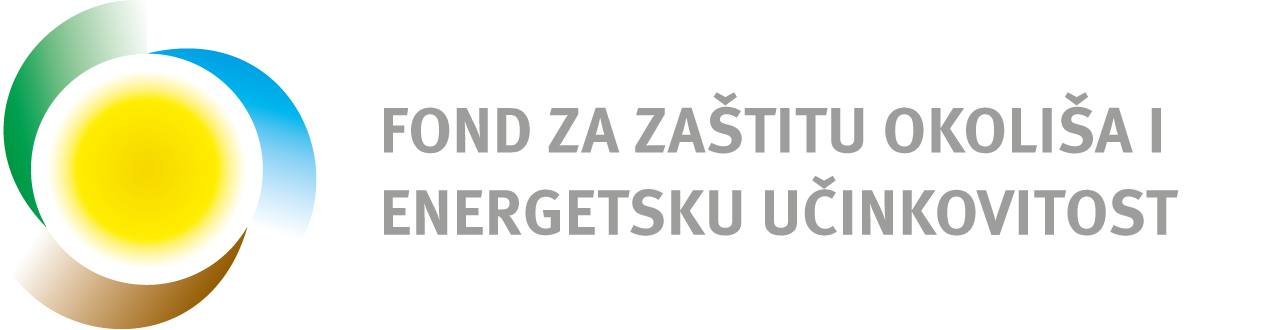 Posredničko tijelo razine 2
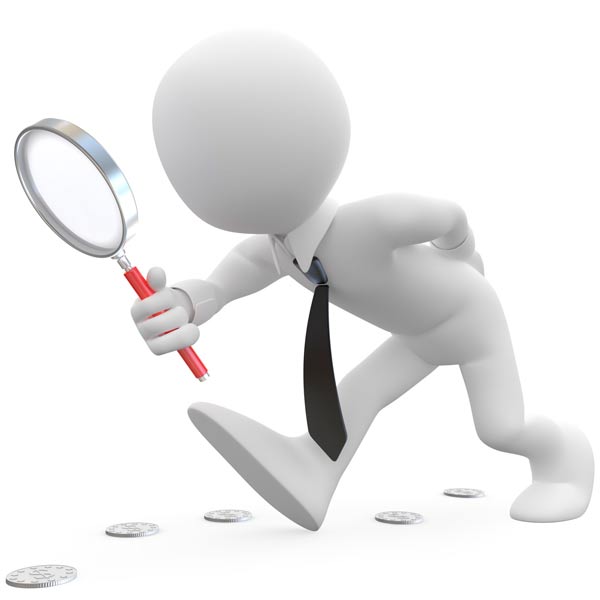 Provjere
Ugovor o dodjeli bespovratnih sredstava
Provjera napretka projekta (provjera na licu mjesta)
Provjera postupka Javne nabave:
- ex ante
- ex post
Provjera svakog Zahtjeva za nadoknadom sredstava
Provjera nakon dovršetka projekta
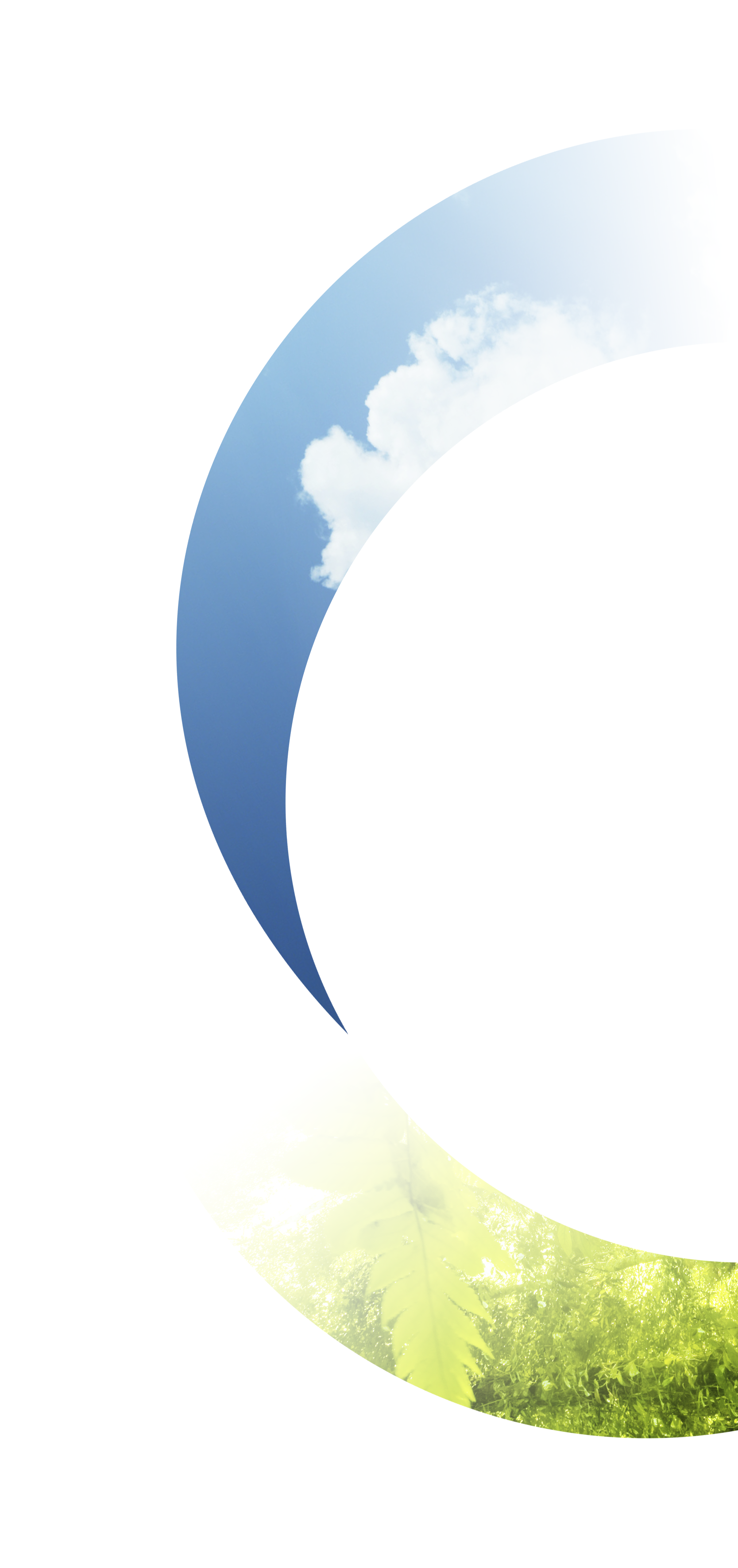 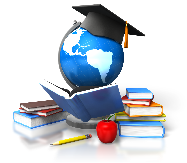 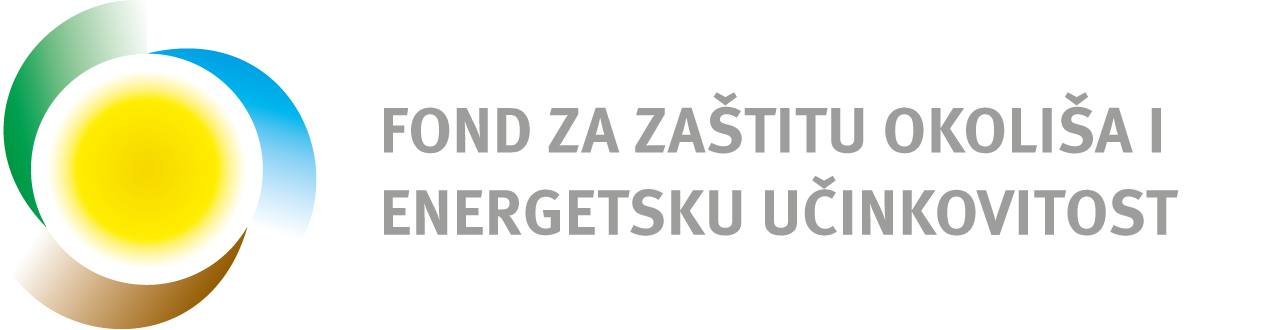 Kontrola nabave – ex post
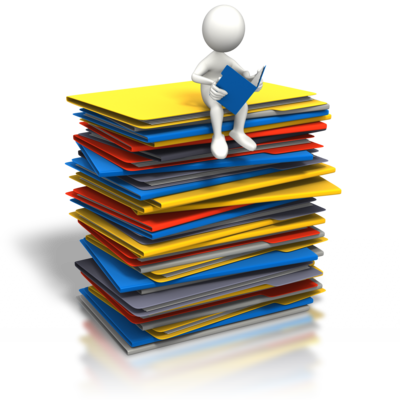 Svrha: je li provedeni postupak u skladu sa Zakonom o javnoj nabavi, internim aktima, EU direktivama- pravilima Europske komisije, ugovorom o dodjeli bespovratnih sredstava
da nije bilo umjetne podjele nabava;
da su kriteriji odabira i kriteriji dodjele ugovora u skladu s temeljnim načelima Ugovora o osnivanju Europske zajednice (transparentnost, zabrana diskriminacije, jednako postupanje); da su objavljeni u dokumentaciji o nabavi, ispravno primijenjeni
oznaka da se projekt financira sredstvima EU
da postoji dokumentacija o odlukama koje su donijeli ovlašteni  predstavnici naručitelja (revizijski trag)
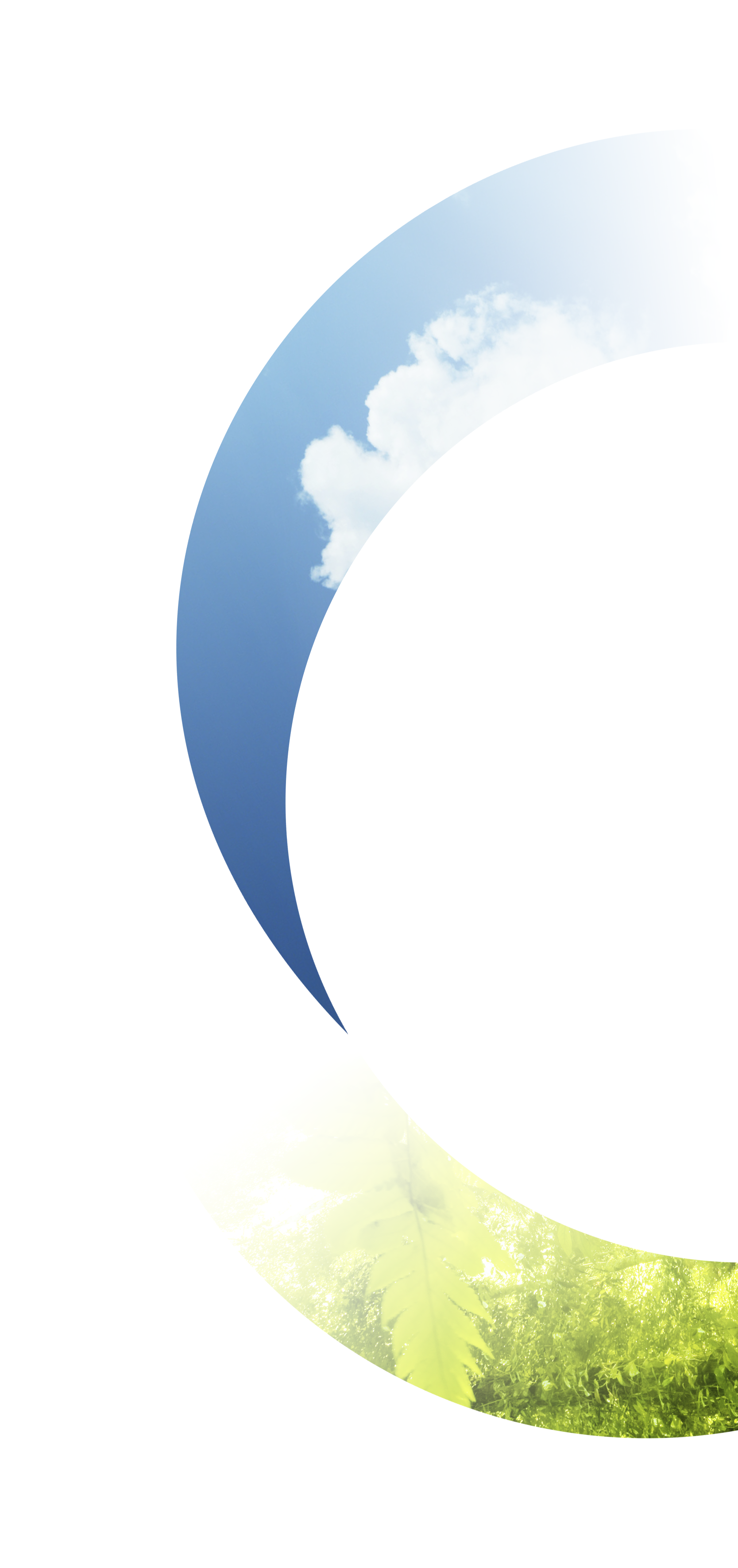 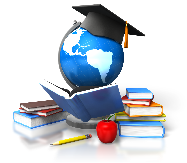 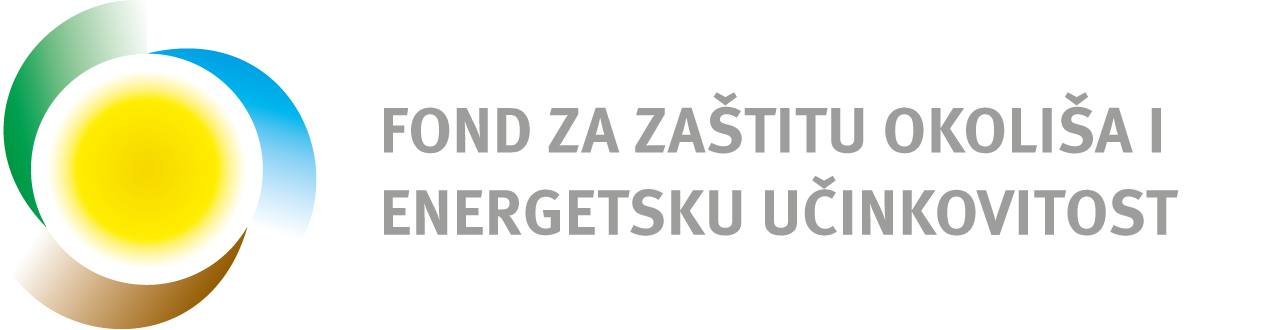 Zaprimanje ponuda i javno otvaranje
Izdavanje potvrda
Omotnice (čuvanje, upisivanje podataka na omotnice)
Nazočnost osoba (aktivno sudjelovanje – samo ovlašteni predstavnici javnog naručitelja i ponuditelja)
Najmanje dva ovlaštena predstavnika naručitelja
Vrijeme i mjesto otvaranja
Redoslijed otvaranja (izmjena ponude, osnovna ponuda)
Podaci koji se čitaju
Propisan sadržaj zapisnika 
Uručivanje zapisnika
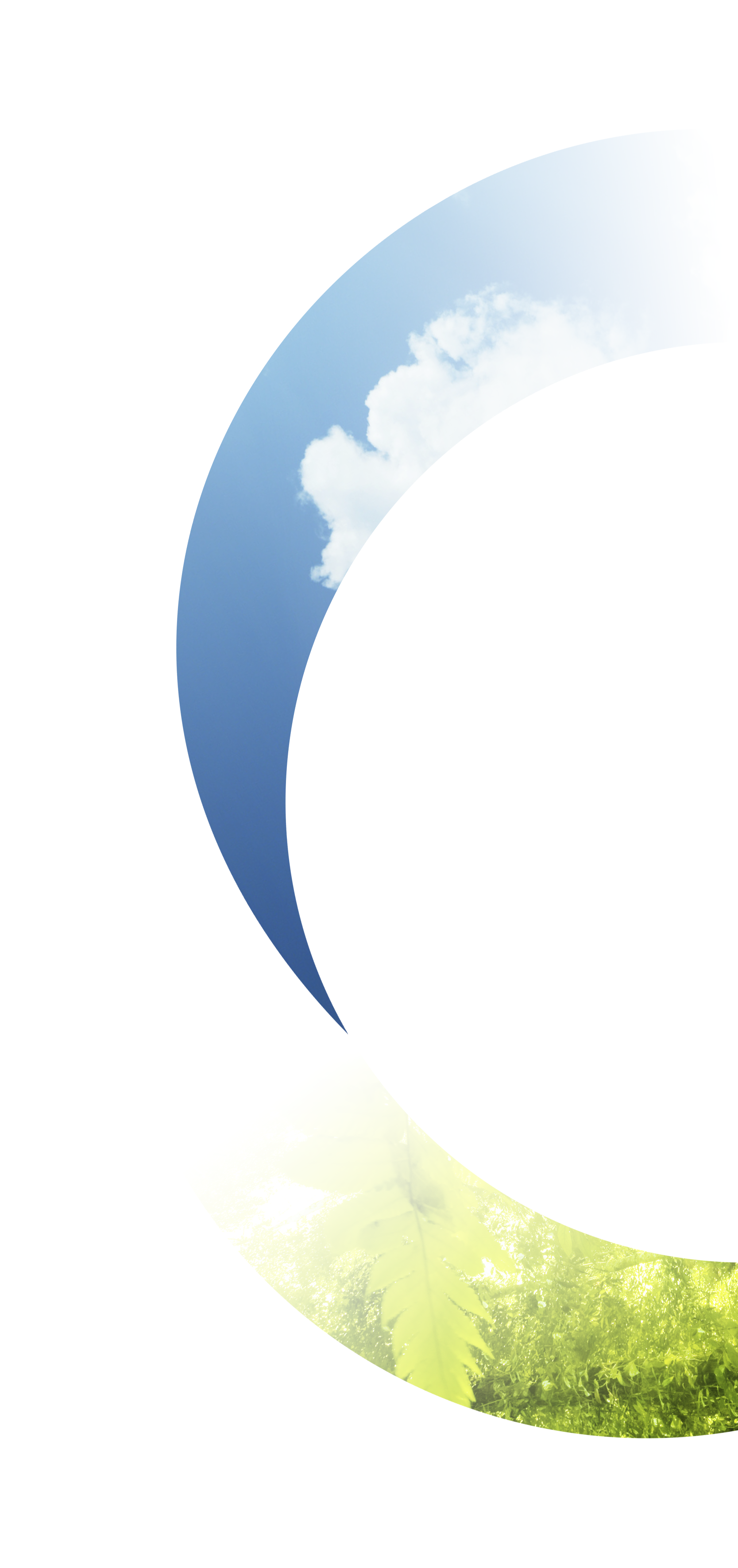 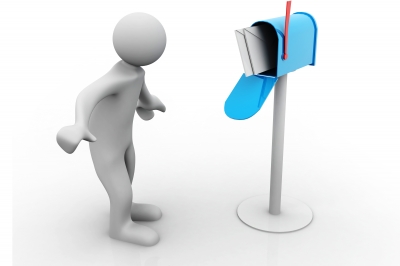 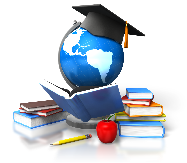 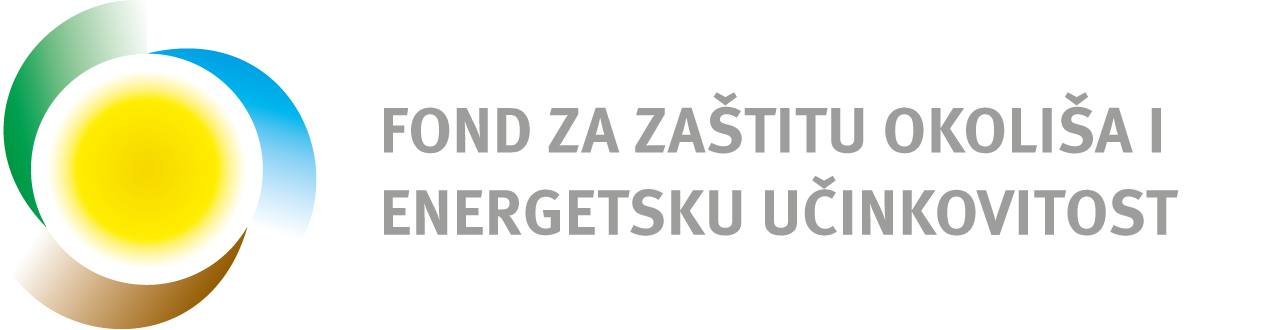 Ocjenjivanje ponuda i odabir
Osigurati stručne osobe ovisno o predmetu nabave (po potrebi i neovisne), ne moraju biti zaposlenici naručitelja 
Najmanje jedan ovlašteni predstavnik javnog naručitelja koji posjeduje važeći certifikat u području javne nabave
Analiza ponuda prema uvjetima iz DZN: 
Traženi uvjeti i dokumenti 
Isključenje i odbijanje ponuditelja
Zapisnik o pregledu i ocjeni ponuda
Odluka o odabiru ili odluka o poništenju postupka
Pohranjivanje dokumentacije
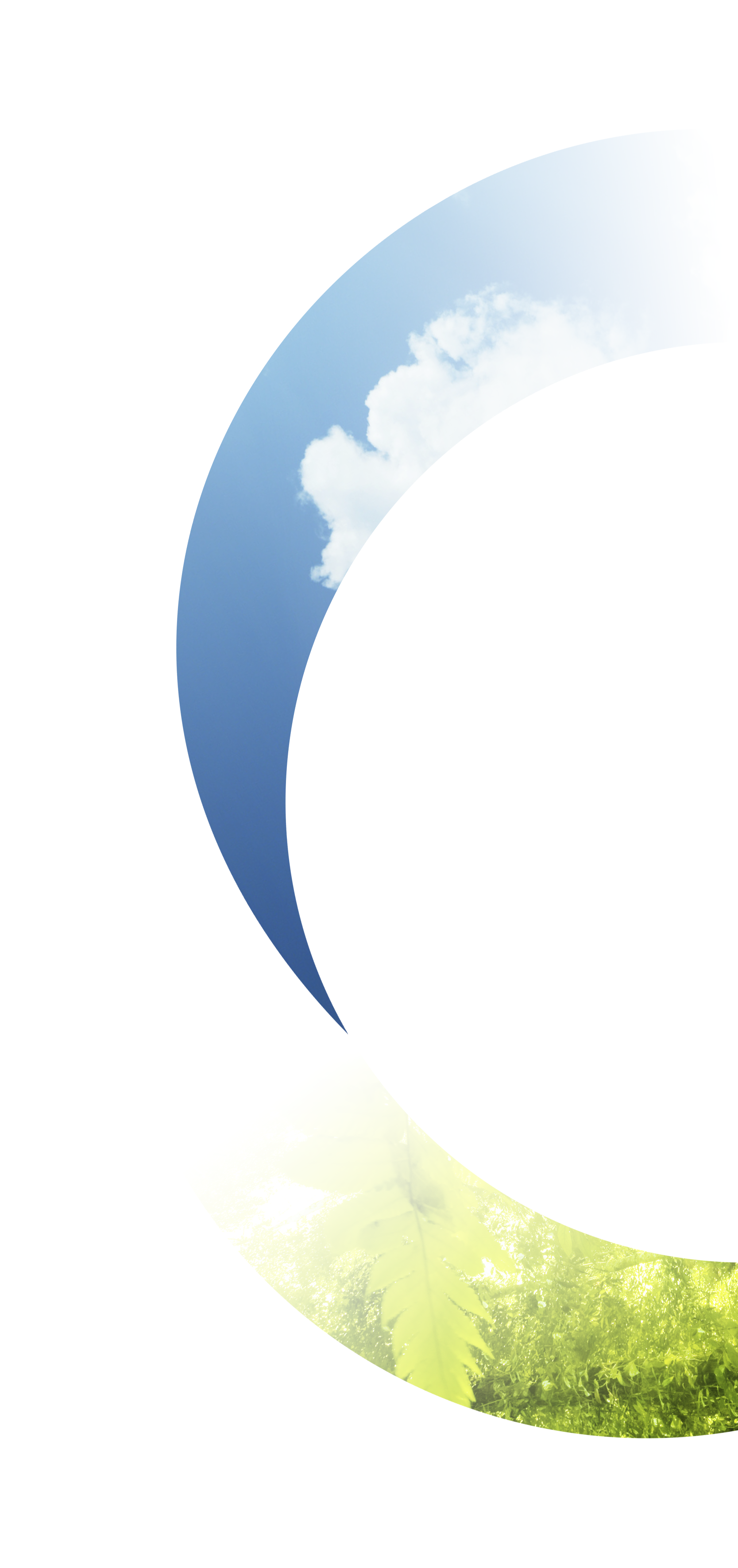 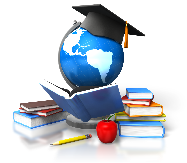 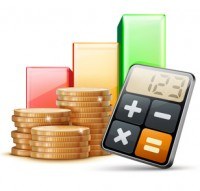 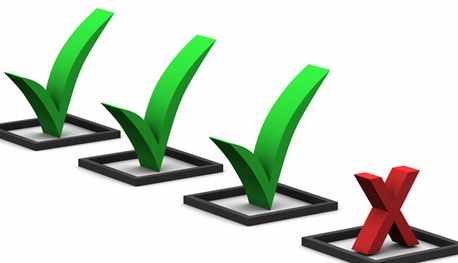 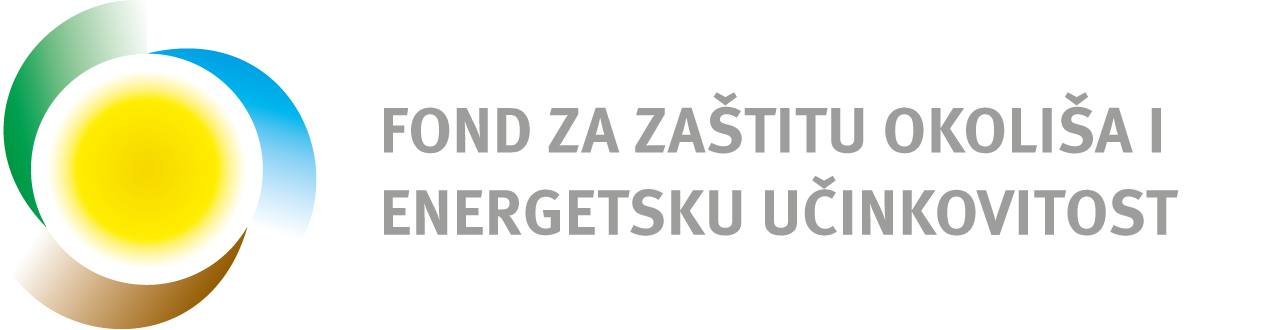 Nedopuštena postupanja
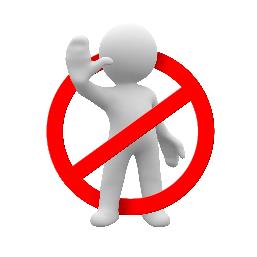 eliminacija natjecatelja / ponuditelja na temelju nezakonitih kriterija odabira, 
nejednako postupanje prema ponuditeljima tijekom ocjenjivanja,
prihvaćanje ponuditelja koji su trebali biti eliminirani u fazi odabira ponuditelja,
izmjena ponuda tijekom ocjenjivanja,
pregovaranje tijekom postupka  pregleda i ocjene ponude
pogreške u izračunu pri zbrajanju bodova i rangiranju ponuda
obvezna provjera računske ispravnosti troškovnika i  zahtjev za prihvaćanjem ispravka računske pogreške u dopuštenom roku
odbijanje neuobičajeno niskih ponuda bez opravdanja / eliminacija ponuda zbog preniske cijene, iako za to nisu unaprijed utvrđeni kriteriji ili metodologija, potrebno pojašnjenje prije odbijanja radi nisko ponuđene cijene - svakako to naznačiti u DZN
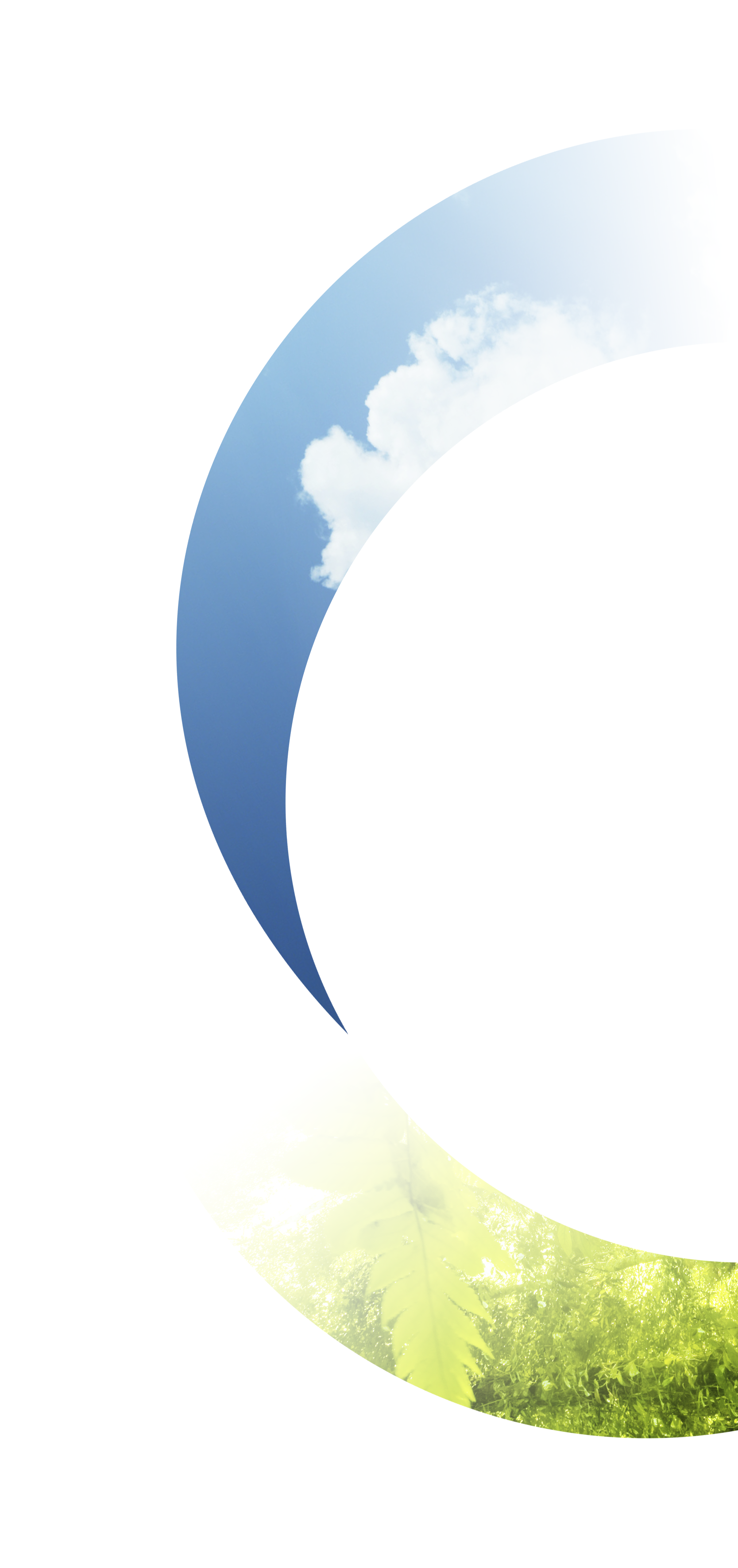 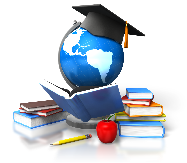 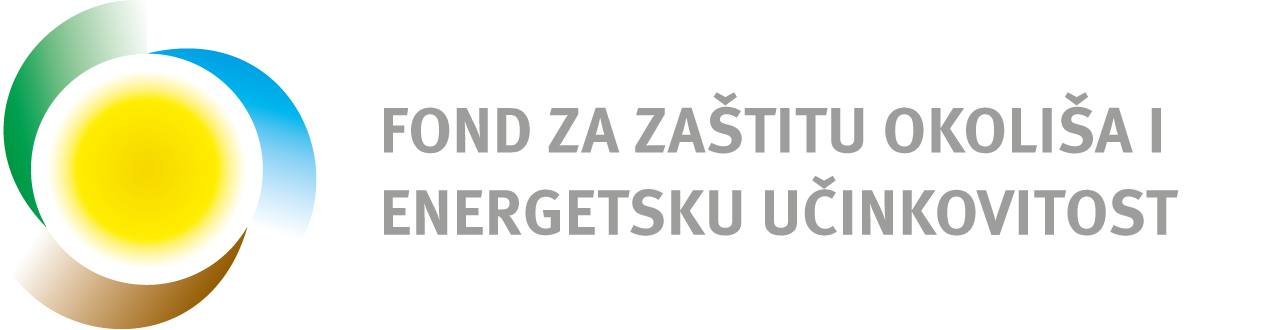 NEPRAVILNOSTI I PRIJEVARE U JN - COCOF (Smjernice Europske Komisije za utvrđivanje financijskih ispravaka)
Smjernice za utvrđivanje financijskih ispravaka koje u slučaju nepoštovanja pravila o javnoj nabavi Komisija primjenjuje na izdatke koje u okviru podijeljenog upravljanja financira Unija
Postotci financijskih korekcija (5 , 10, 25 i 100%), vezane za javnu nabavu (COCOF guide) - kad nije moguće utvrditi financijske implikacije nepravilnosti
Najveći postotak prijavljenih nepravilnosti u postupcima JN
Tijekom ex post kontrole nabave
Zaštita Europskih sredstava
Prijevara se može definirati kao namjerno počinjena nepravilnost
Korupcija podrazumijeva sporazum između barem dvaju partnera 
i neku vrstu mita/plaćanja/koristi
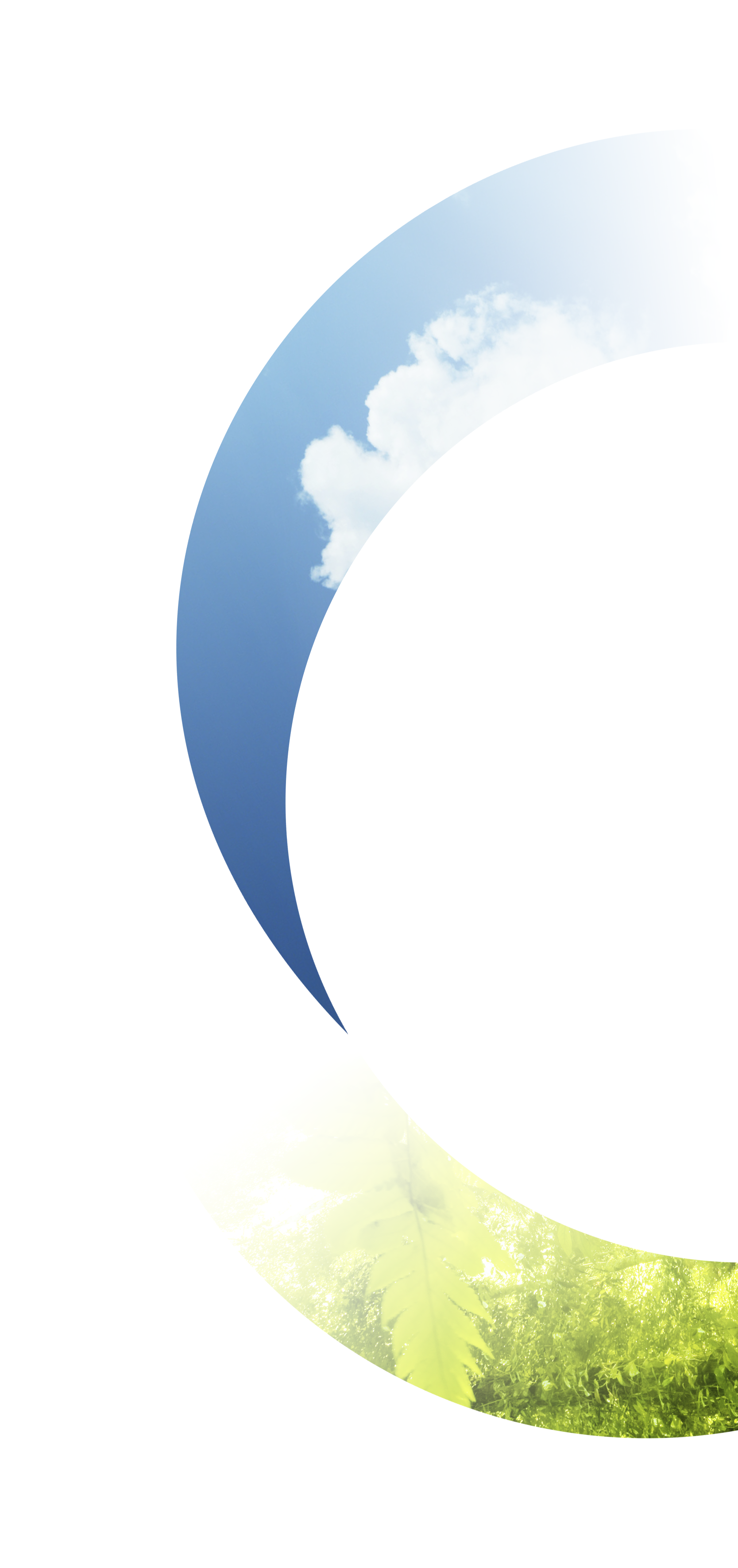 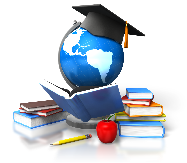 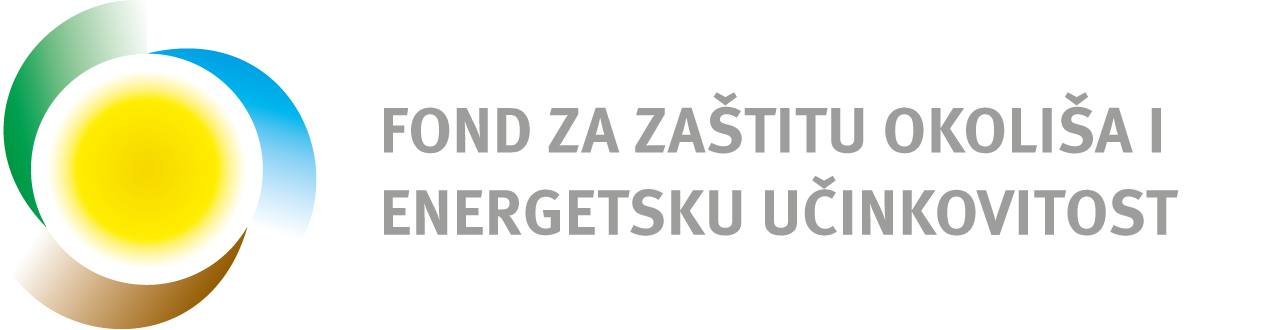 Nepravilnosti
Prijevara  se može dogoditi u slijedećim slučajevima:

Namjerna manipulacija računima i situacijama
Pronevjera materijalne ili nematerijalne imovine
Manipulacija ponudama
Neopravdano napuhivanje cijena i troškova
Zaobilaženje procedura javne nabave
Frizirani računi
Isporuka niže kvalitete od ugovorene
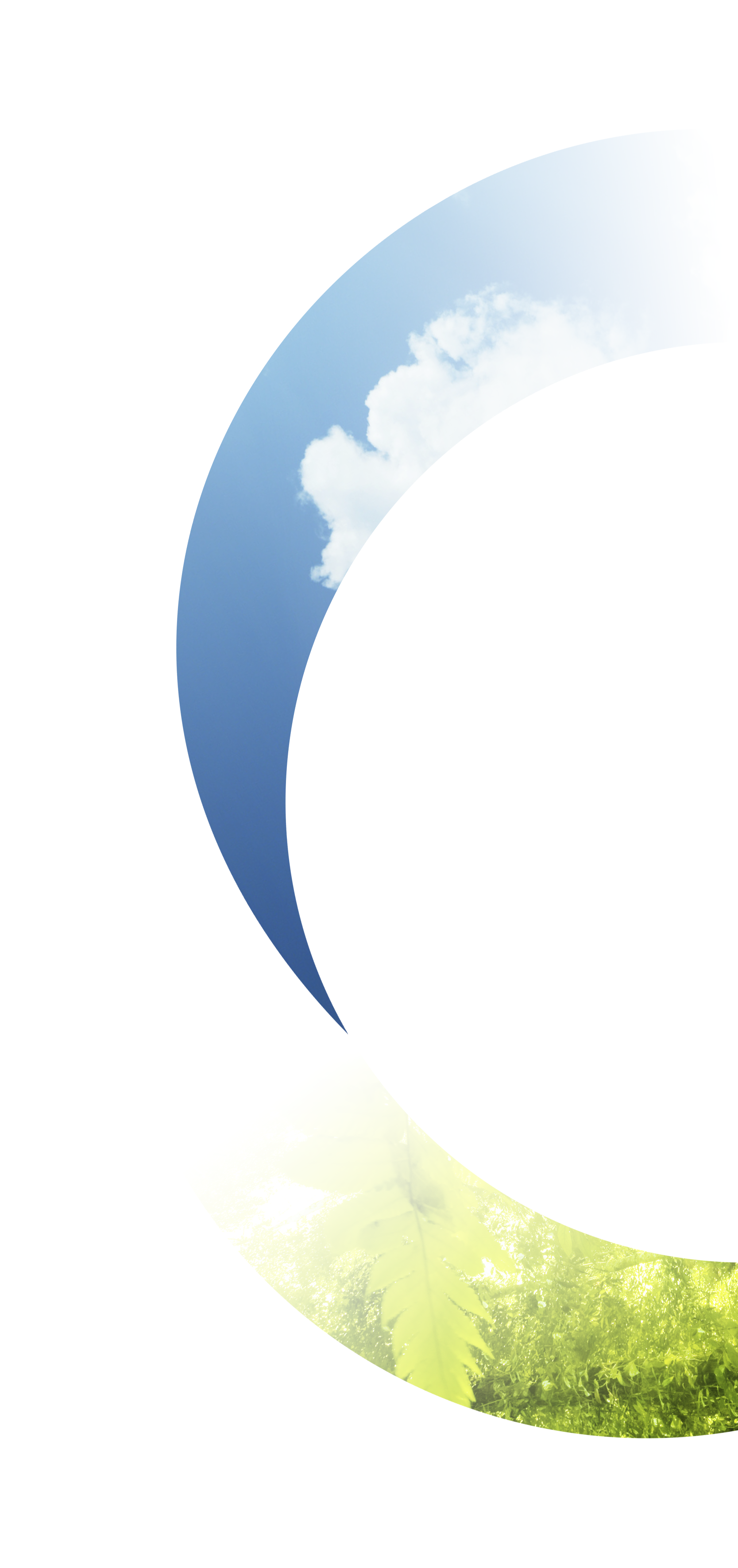 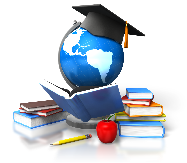 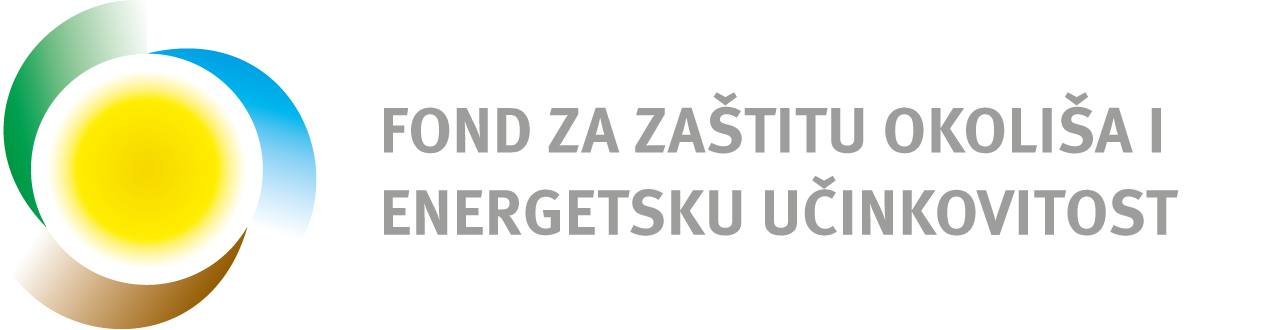 Nepravilnosti
Korupcija se može pojaviti u slijedećim situacijama:

Sukob interesa
Davanje ili primanje mita
Neopravdan utjecaj
Ucjena
Krađa
Neopravdani troškovi
Krivotvorenje
Nepotizam i pogodovanje
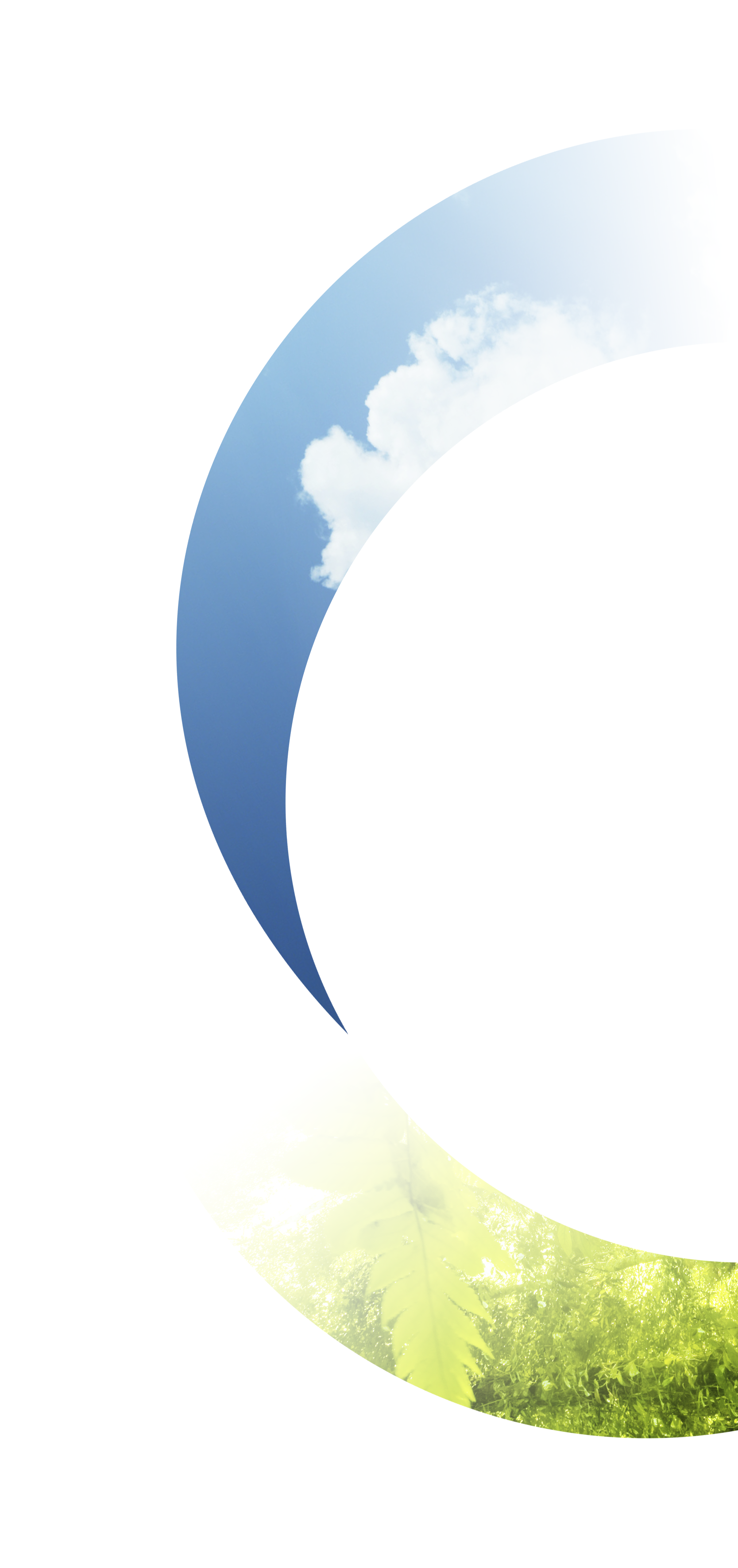 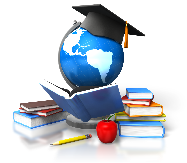 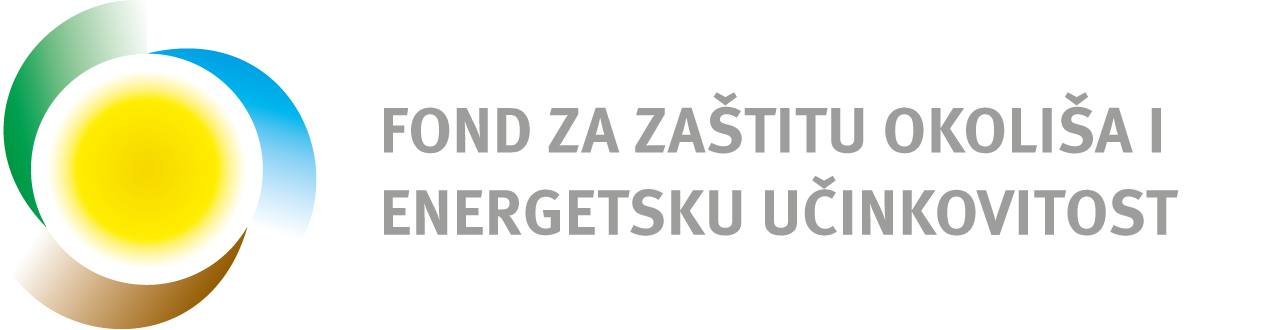 Novi Zakon o javnoj nabavi
Najjeftinije nije najbolje
•Ekonomski najpovoljnija ponuda-jedini kriterij za odabir od  
  1.7.2017. g.
•Ponder cijene ograničili na max. 90%
•10% mora biti kvalitativni kriteriji

•Iznimno, cijena 100%:
–pregovarački postupak bez prethodne objave
–ugovori na temelju okvirnog sporazuma
–društvene i druge posebne usluge ( bivše  usluge II.B)
–nabava za potrebe obrane i sigurnosti
–nabava za potrebe DMKU RH u inozemstvu
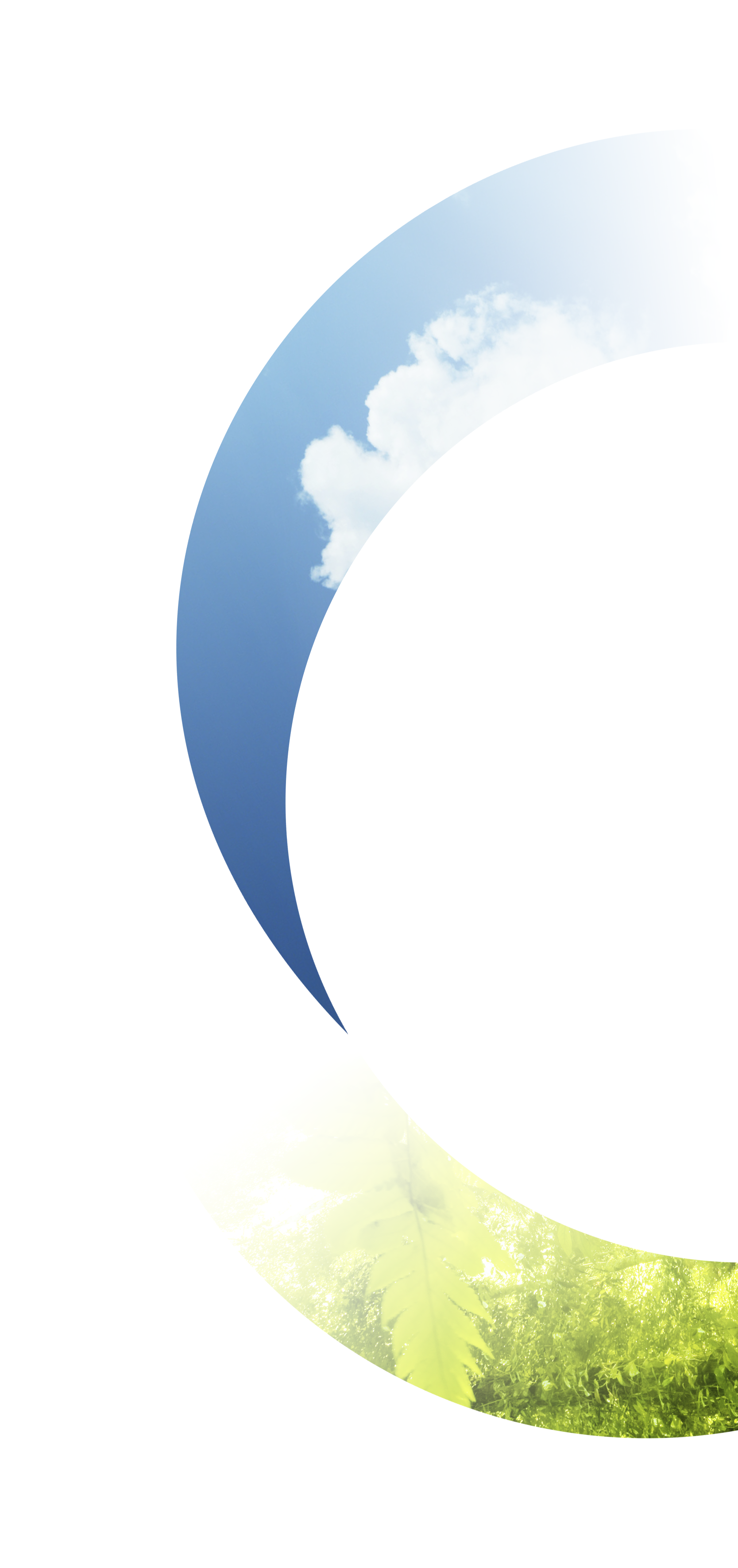 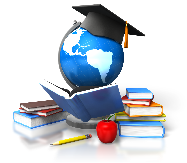 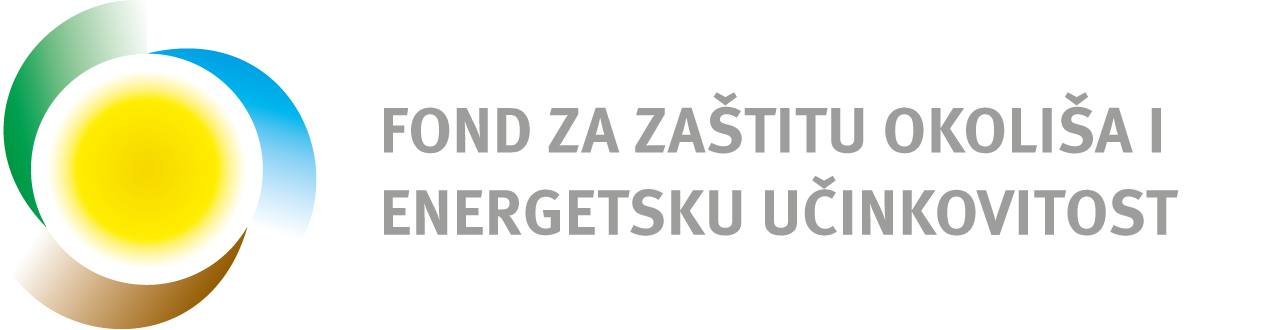 Novi Zakon o javnoj nabavi
kraći rokovi za dostavu ponuda ( 35 dana VV, 20 dana MV)
smanjuje se visina jamstva za ozbiljnost ponude s  5% na 3% 
visina jamstva za uredno izvršenje ugovora smije iznositi najviše 10% vrijednosti sklopljenog ugovora
obavezna objava na web stranici  internog akta o jednostavnoj nabavi
nova izuzeća od primjene zakona (određene vrste pravnih usluga te zajmovi, odnosno krediti) 
novi prekršaji : 
nije donesena odluka o odabiru 
nije potpisivan ugovor u roku 30 dana 
nije objavljen ugovor u roku od 30 dana od sklapanja
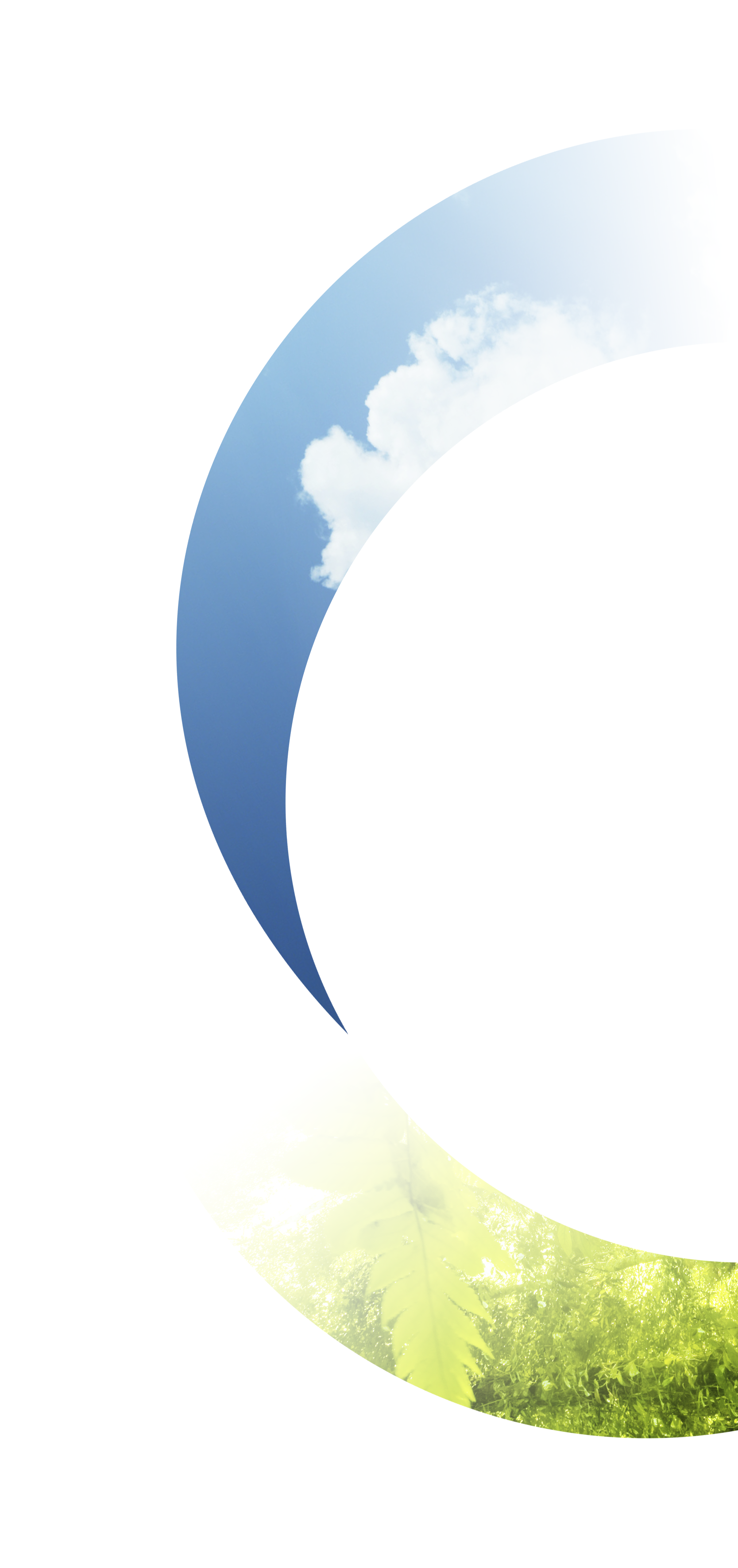 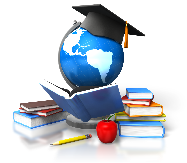 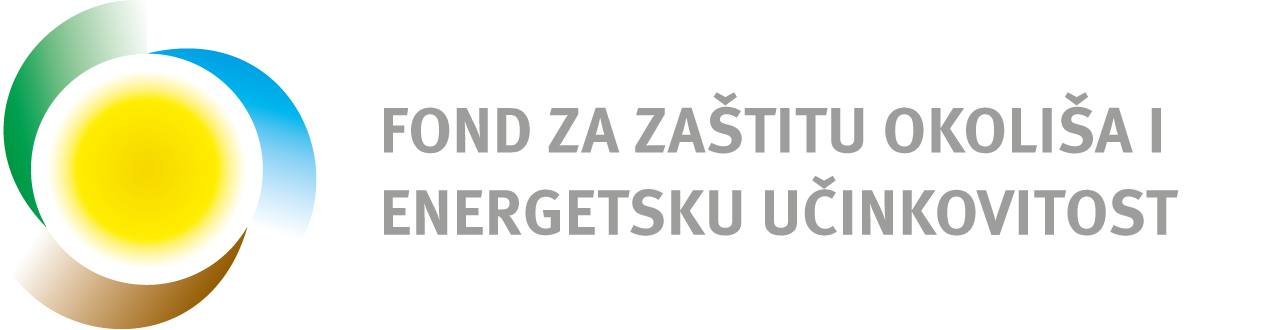 Novi Zakon o javnoj nabavi
Europska jedinstvena dokumentacija o nabavi –ESPD
ESPD je izjava GS -preliminarni dokaz umjesto potvrda tijela javne vlasti ili sl., a kojima GS potvrđuje da:
1. ne postoje osnove za isključenje–obvezne i fakultativne,
2. ispunjava tražene kriterije za odabir GS,
3. ispunjava objektivna pravila i kriterije određene za smanjenje broja sposobnih natjecatelja.
U ESPD navode se izdavatelji popratnih dokumenata te ona sadržava izjavu da će GS moći, na zahtjev i bez odgode, naručitelju dostaviti te dokumente.
Ako naručitelj može dobiti popratne dokumente izravno, pristupanjem bazi podataka, GS u ESPD-u navodi potrebne podatke, npr. Internet adresa baze podataka, identifikacijski podaci i izjava o pristanku, ako je potrebno.
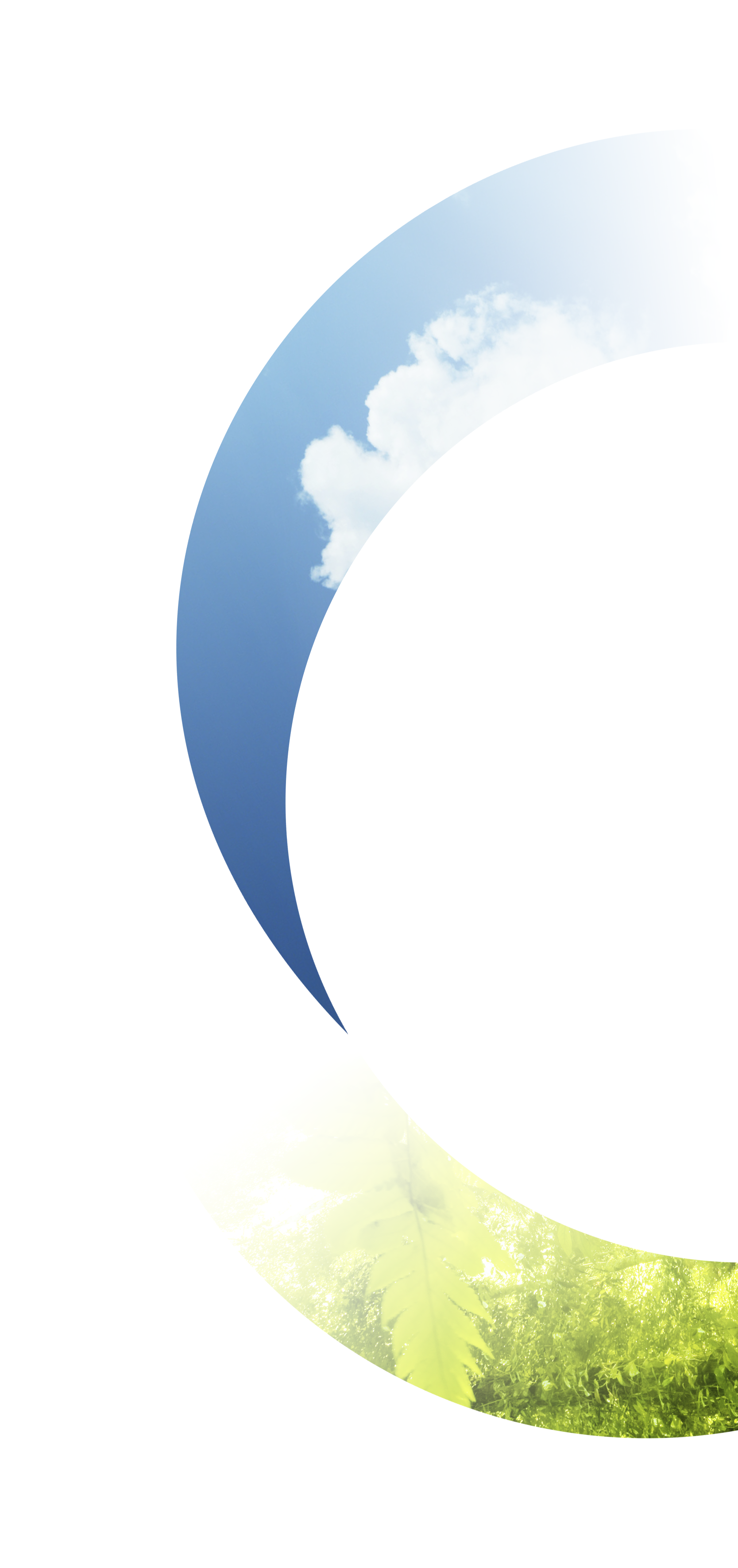 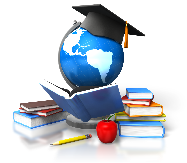 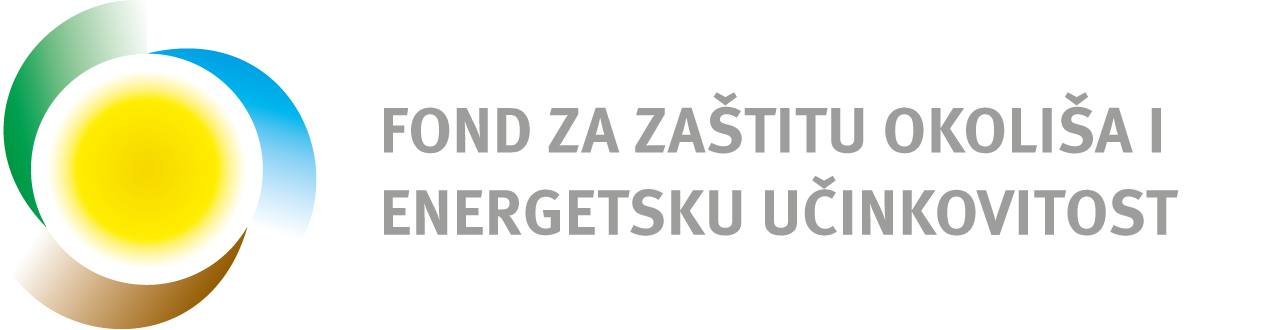 Novi Zakon o javnoj nabavi
Provjera podataka navedenih u ESPD-u

Naručitelj može,u bilo kojem trenutku tijekom postupka, provjeriti informacije navedene u ESPD-u:
-kod nadležnog tijela za vođenje službene evidencije o tim podacima (npr. kaznena evidencija) sukladno posebnom propisu i zatražiti izdavanje potvrde o tome, 
-uvidom u popratne dokumente ili dokaze koje već posjeduje, ili 
-izravnim pristupom e-sredstvima komunikacije besplatnoj nacionalnoj bazi podataka. 
-(ako se ne može obaviti provjera ili ishoditi potvrda) naručitelj može zahtijevati od GS-a da u primjerenom roku, ne kraćem od 5 dana, dostavi sve ili dio popratnih dokumenata ili dokaza.
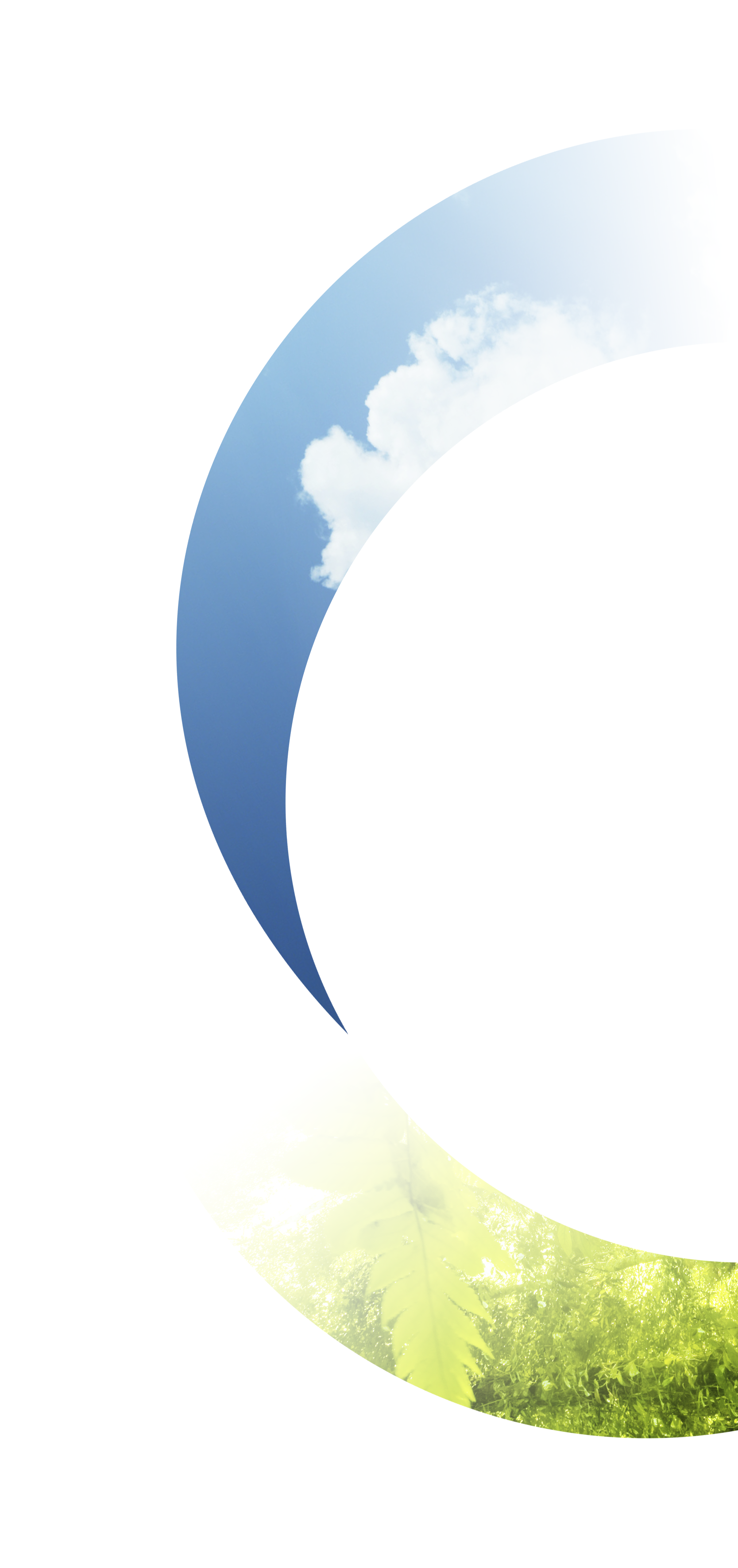 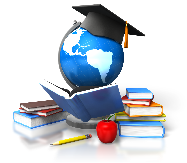 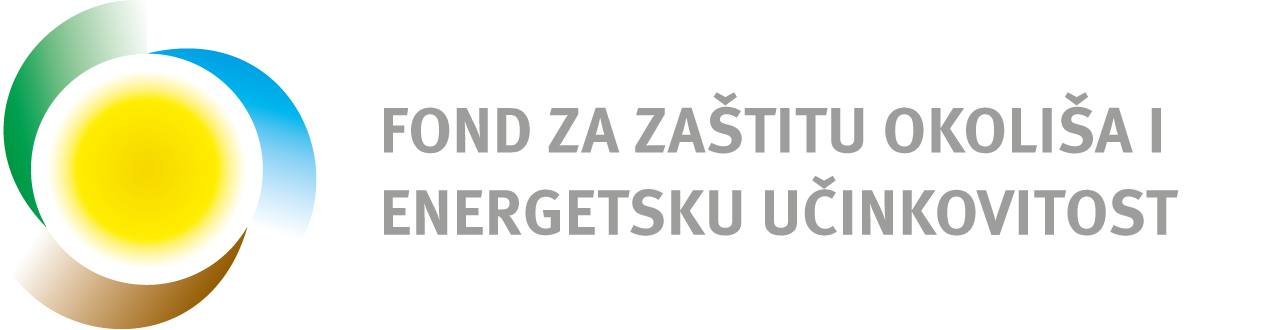 Novi Zakon o javnoj nabavi
Oslanjanje na sposobnost drugih subjekata

GS može se u postupku j.n. osloniti na sposobnost drugih subjekata radi dokazivanja ispunjavanja kriterija koji su vezani uz :
	-obrazovne i stručne kvalifikacije (čl.268. st.1. toč.8. Zakona) ili 
	-relevantno stručno iskustvo, samo ako će ti subjekti izvoditi 	radove ili pružati usluge za koje se ta sposobnost traži.

Ako se GS oslanja na sposobnost drugog subjekta obvezan je u 
ponudi ili zahtjevu za sudjelovanje dostaviti zaseban ESPD za tog 
subjekta.
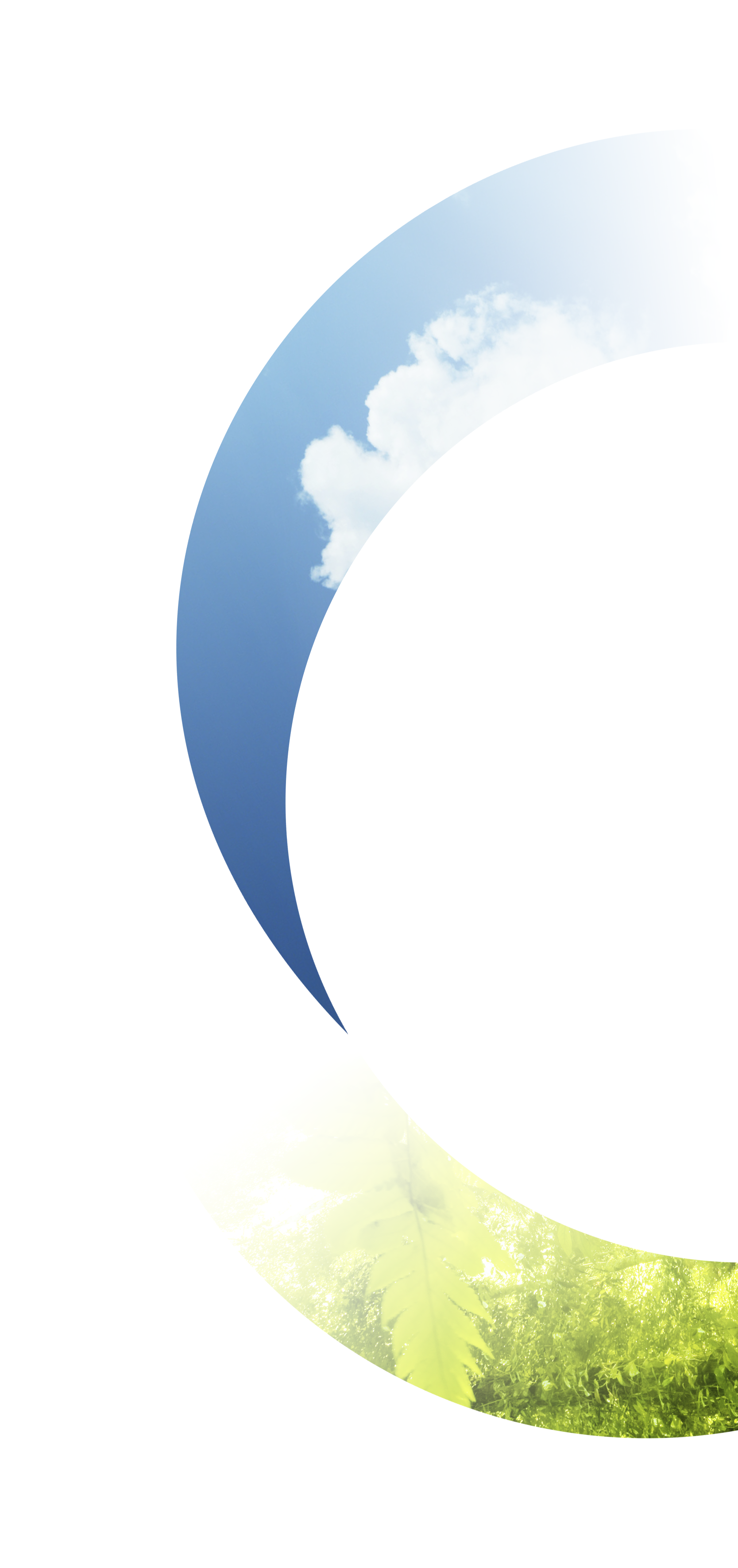 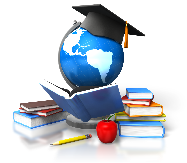 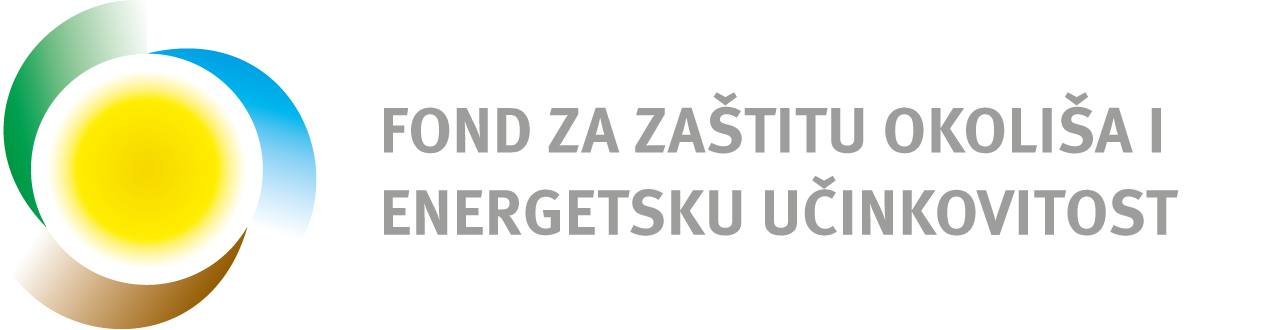 Novi Zakon o javnoj nabavi
Kriteriji za kvalitativni odabir GS-a

Kriteriji za kvalitativni odabir GS-a uključuju: 
1. osnove za isključenje GS-a:
	-obvezne i 
	-fakultativne i 

2. kriterije za odabir GS-a:
a)sposobnost za obavljanje profesionalne djelatnosti,
b)ekonomsku i financijsku sposobnost
c)tehničku i stručnu sposobnost.
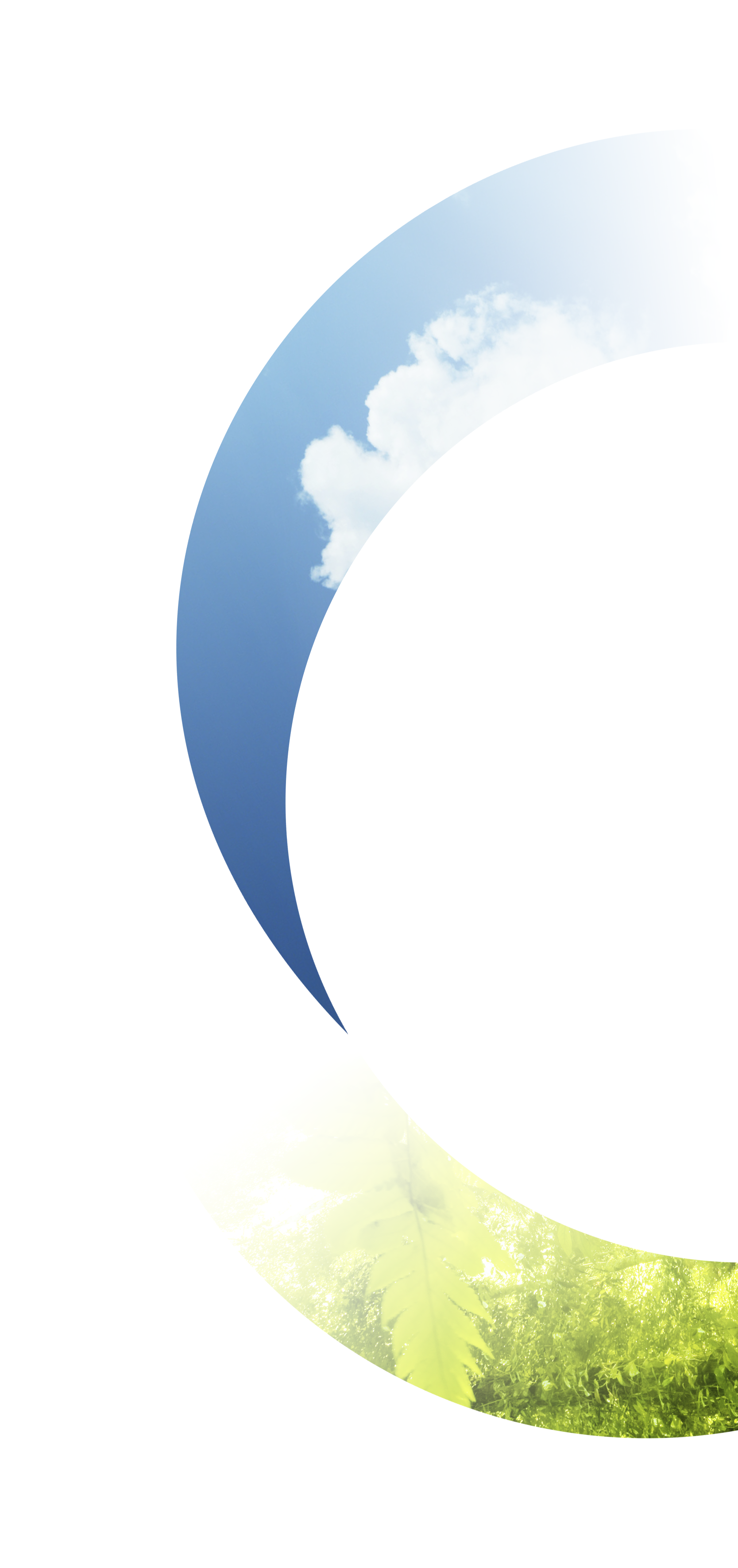 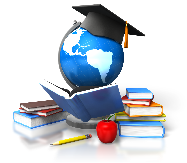 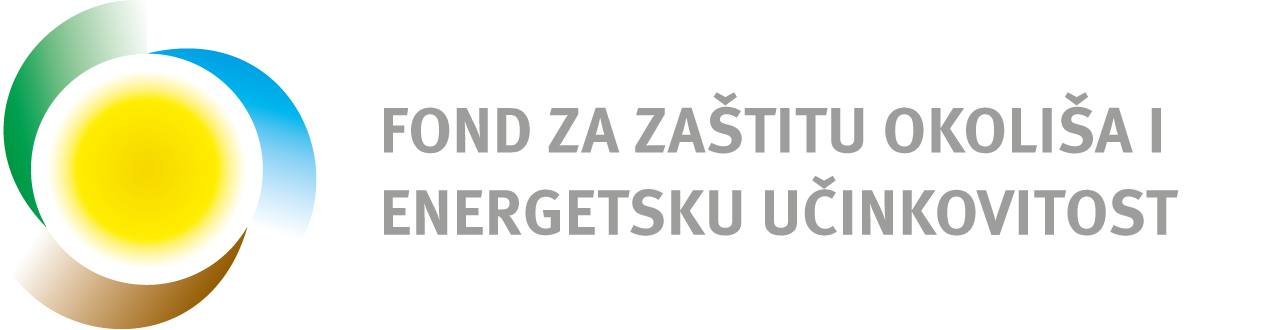 Novi Zakon o javnoj nabavi
Sukob interesa (čl. 75.-83.)

Situacije kada predstavnici naručitelja koji su uključeni u provedbu postupka mogu utjecati na ishod tog postupka,imaju izravno ili neizravno, financijski, gospodarski ili bilo koji drugi osobni interes koji bi se mogao smatrati štetnim za njihovu nepristranost i neovisnost u okviru postupka, a osobito:

-	Ako predstavnik naručitelja istodobno obavlja upravljačke poslove u gospodarskom subjektu, ili
- 	Ako je predstavnik naručitelja vlasnik  poslovnog udjela, dionica odnosno drugih prava na temelju kojih sudjeluje u upravljanju odnosno u kapitalu toga gospodarskog subjekta s više od 0,5%.
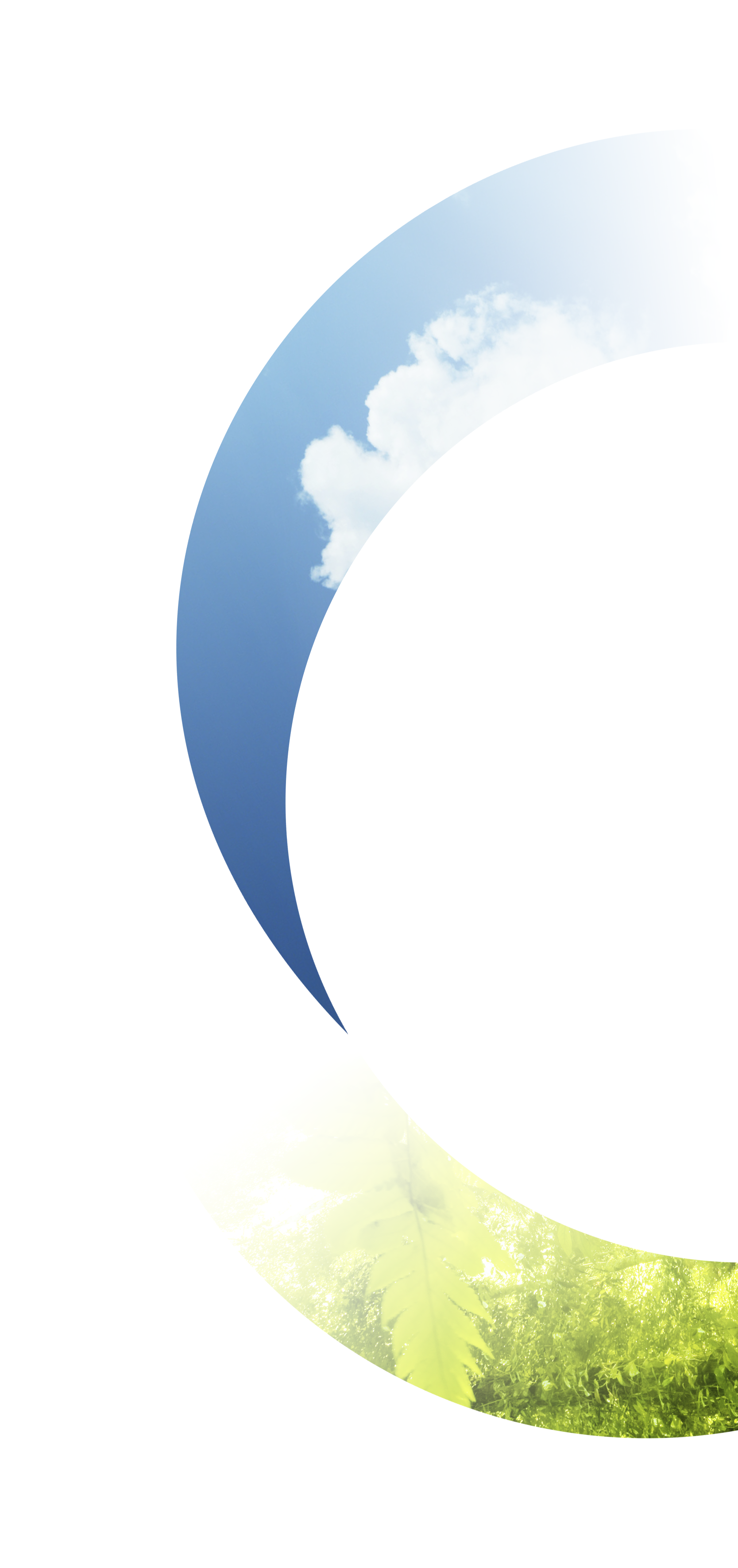 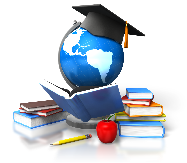 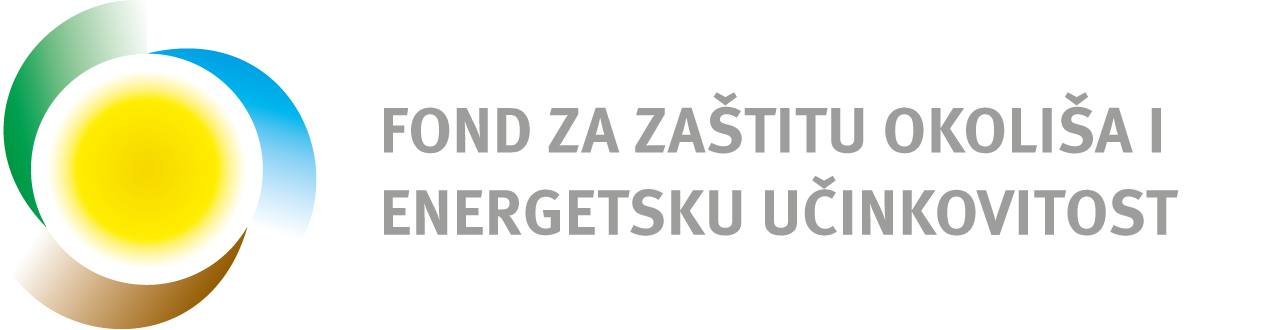 Novi Zakon o javnoj nabavi
Sukob interesa (II)

•Predstavnik naručitelja:
–čelnik te član upravnog, upravljačkog i nadzornog tijela naručitelja
–član stručnog povjerenstva za javnu nabavu
–druga osoba koja je uključena u provedbu ili koja može utjecati na odlučivanje naručitelja u postupku javne nabave, i
–osobe iz točaka 1.,2. i 3. ovoga stavka kod pružatelja usluga nabave koji djeluju u ime naručitelja

•Gospodarski subjekt je ponuditelj, član zajednice i podugovaratelj
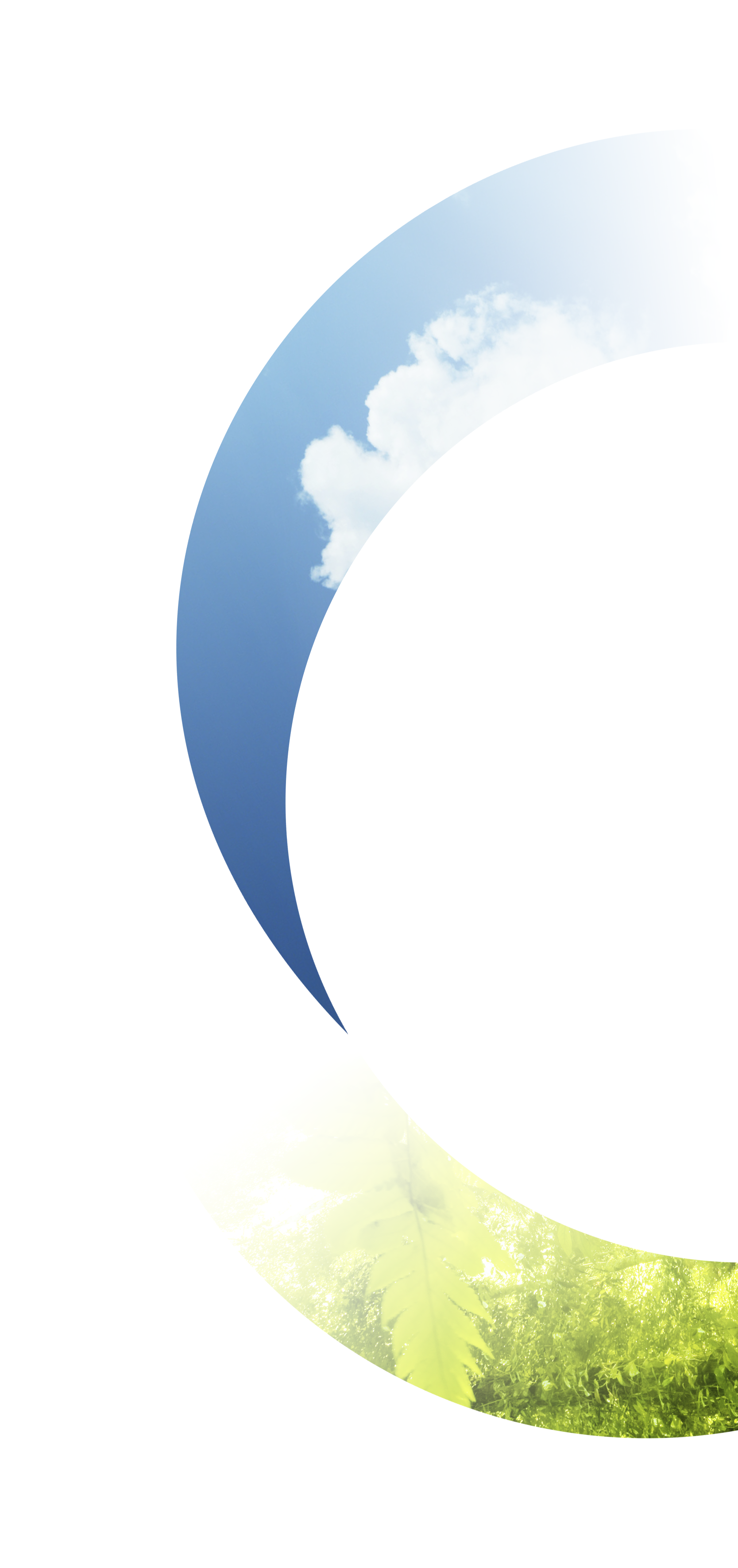 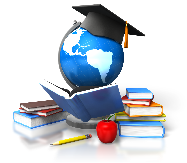 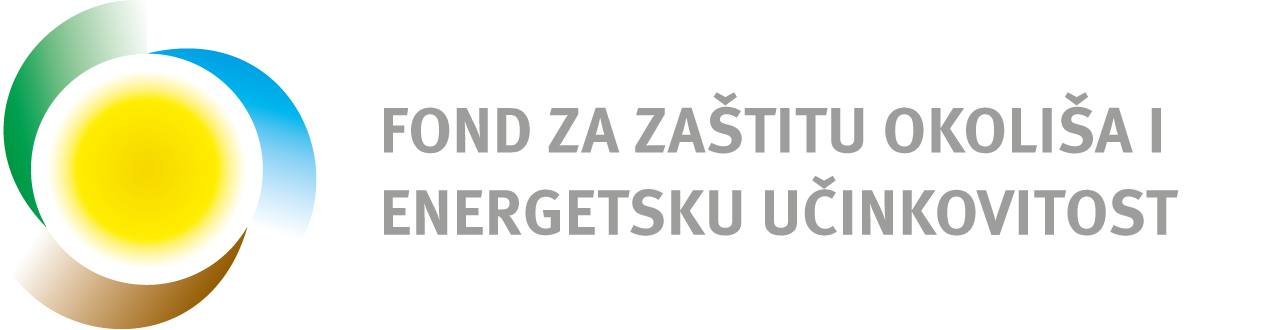 Novi Zakon o javnoj nabavi
Sukob interesa (III)

•Sukob interesa obuhvaća i situacije između čelnika te člana upravnog, upravljačkog i nadzornog tijela naručitelja i njegove povezane osobe, osim ako je povezana osoba poslovne udjele, dionice odnosno druga prava na temelju kojih sudjeluje u upravljanju odnosno u kapitalu GS više od 0,5% stekla prije najmanje dvije godine od imenovanja odnosno stupanja na dužnost predstavnika naručitelja s kojim je povezana
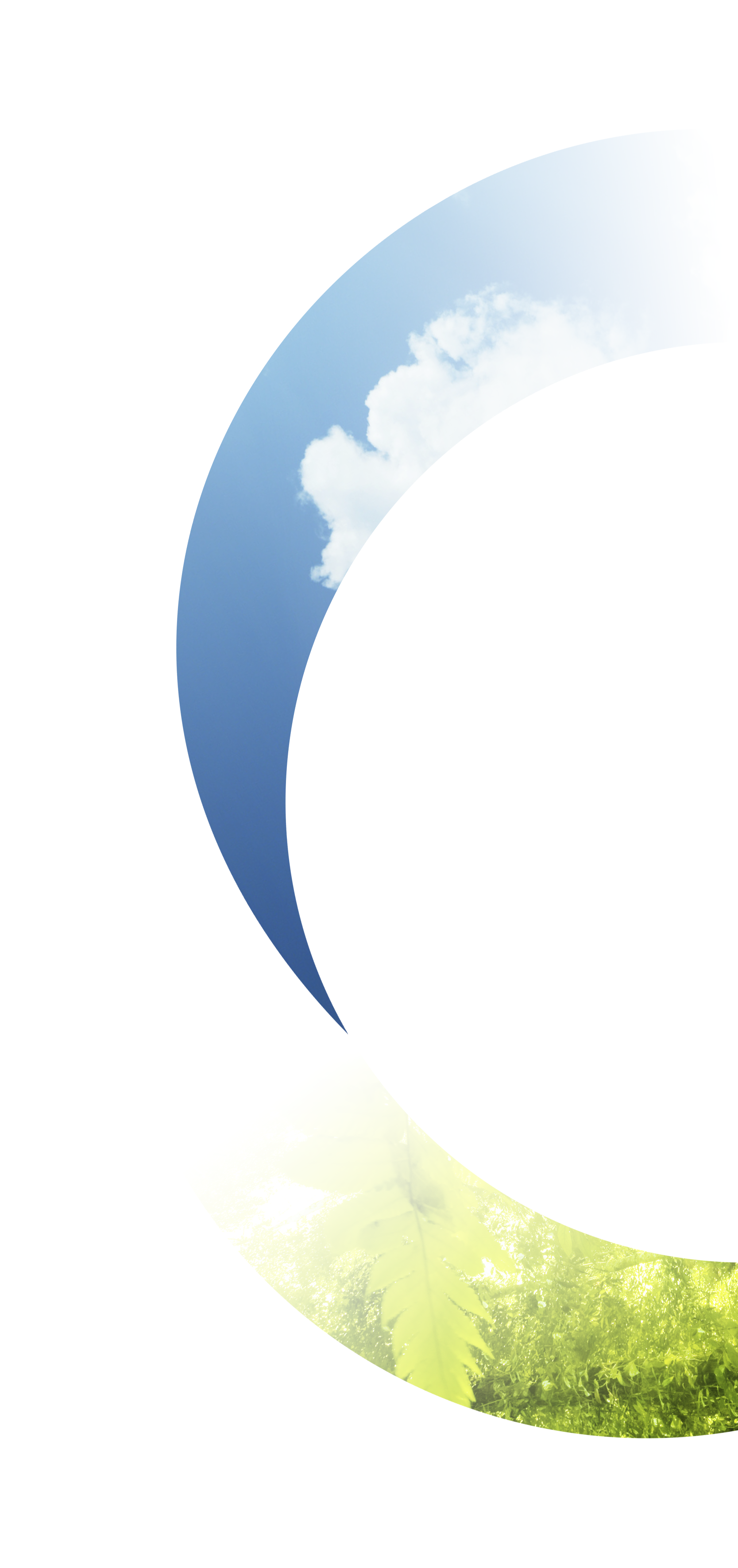 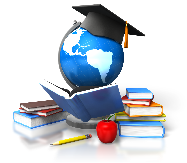 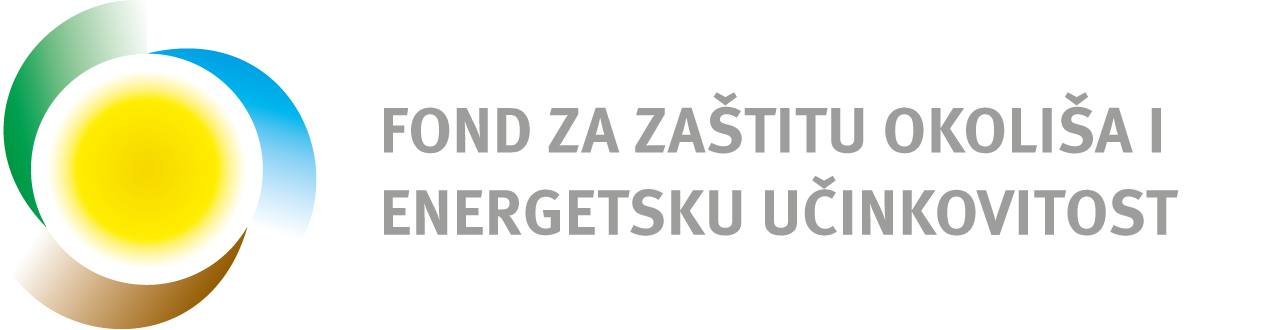 Novi Zakon o javnoj nabavi
Pravna zaštita
Jedinstveni rok za žalbu od 10 dana i rok mirovanja od 15 dana, neovisno o vrsti postupka (nabava male ili velike vrijednosti) 
Propisuje se fiksni iznos naknade za pokretanje žalbenog postupka za žalbu na dokumentaciju o nabavi 
Službena dužnost DKOM za bitne  povrede postupka 
Rok za rješavanje žalbe pred DKOM 30 dana 
Žalitelja se oslobađa od plaćanja upravne pristojbe za žalbu 
Uvjet uz žalbu je plaćena naknada 
Nadležnost VUS za upravne sporove
	- rok za presudu 30 dana
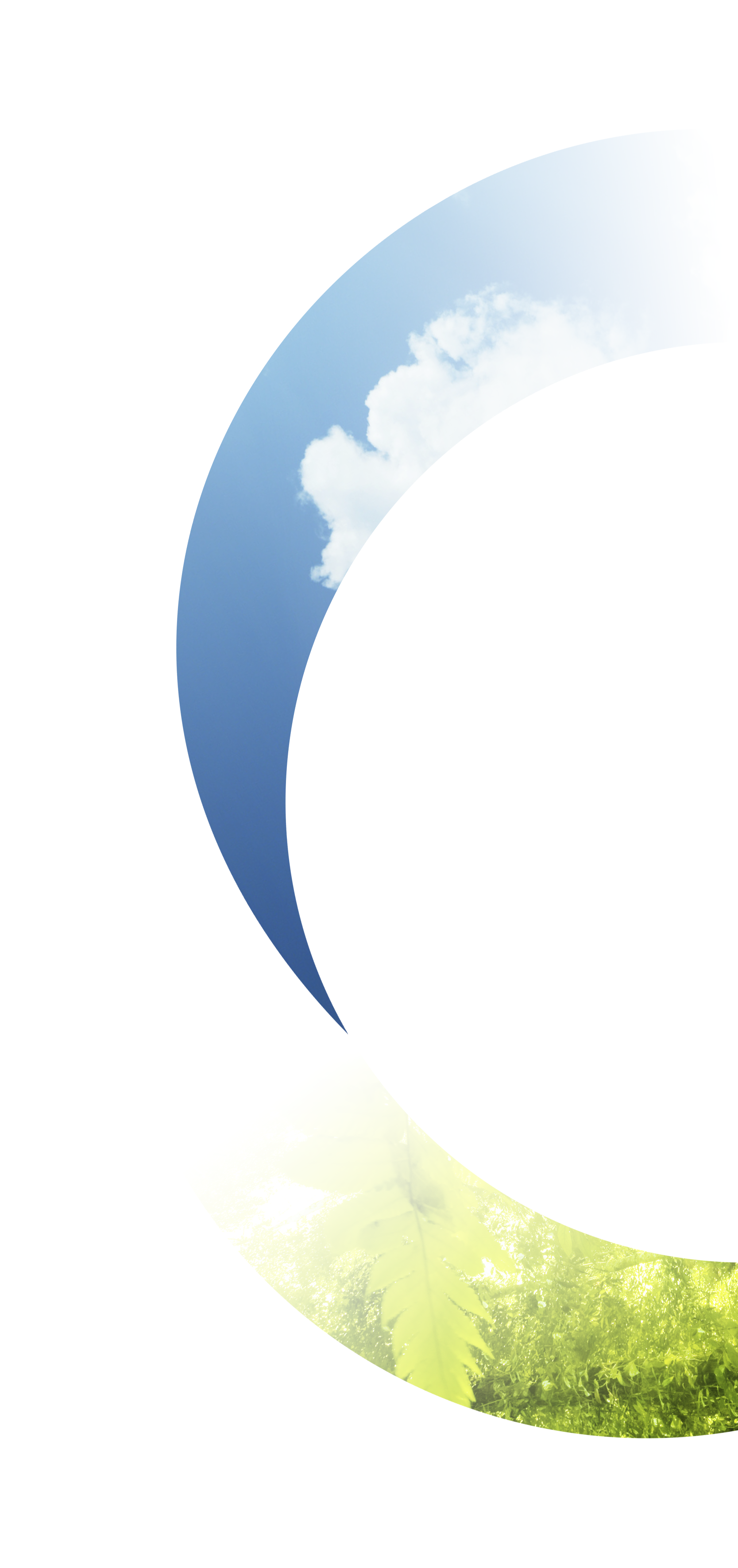 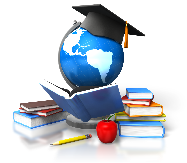 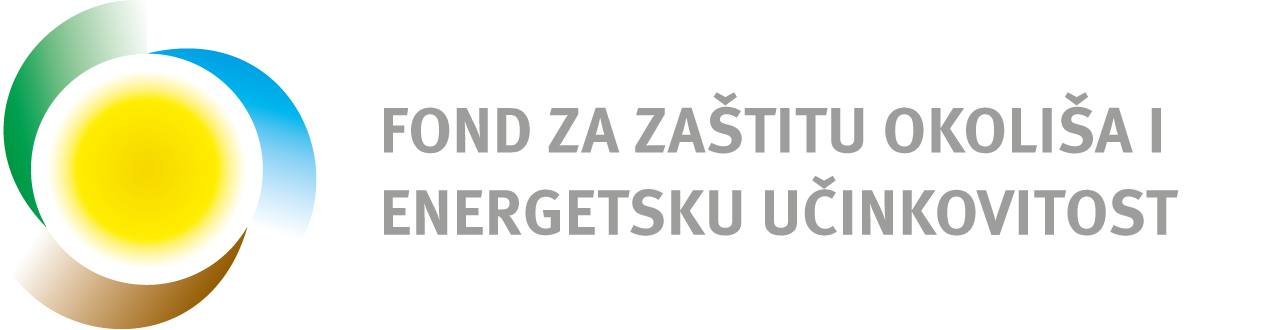 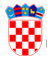 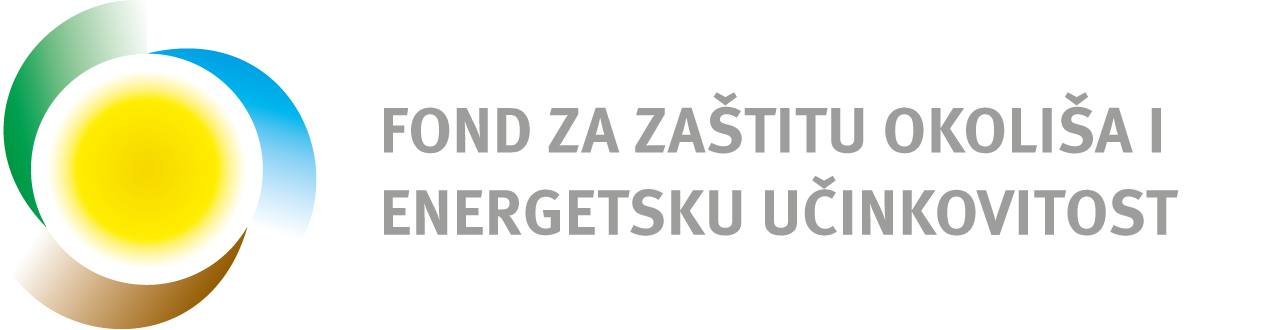 REPUBLIKA HRVATSKA
Ministarstvo graditeljstva i 
prostornoga uređenja
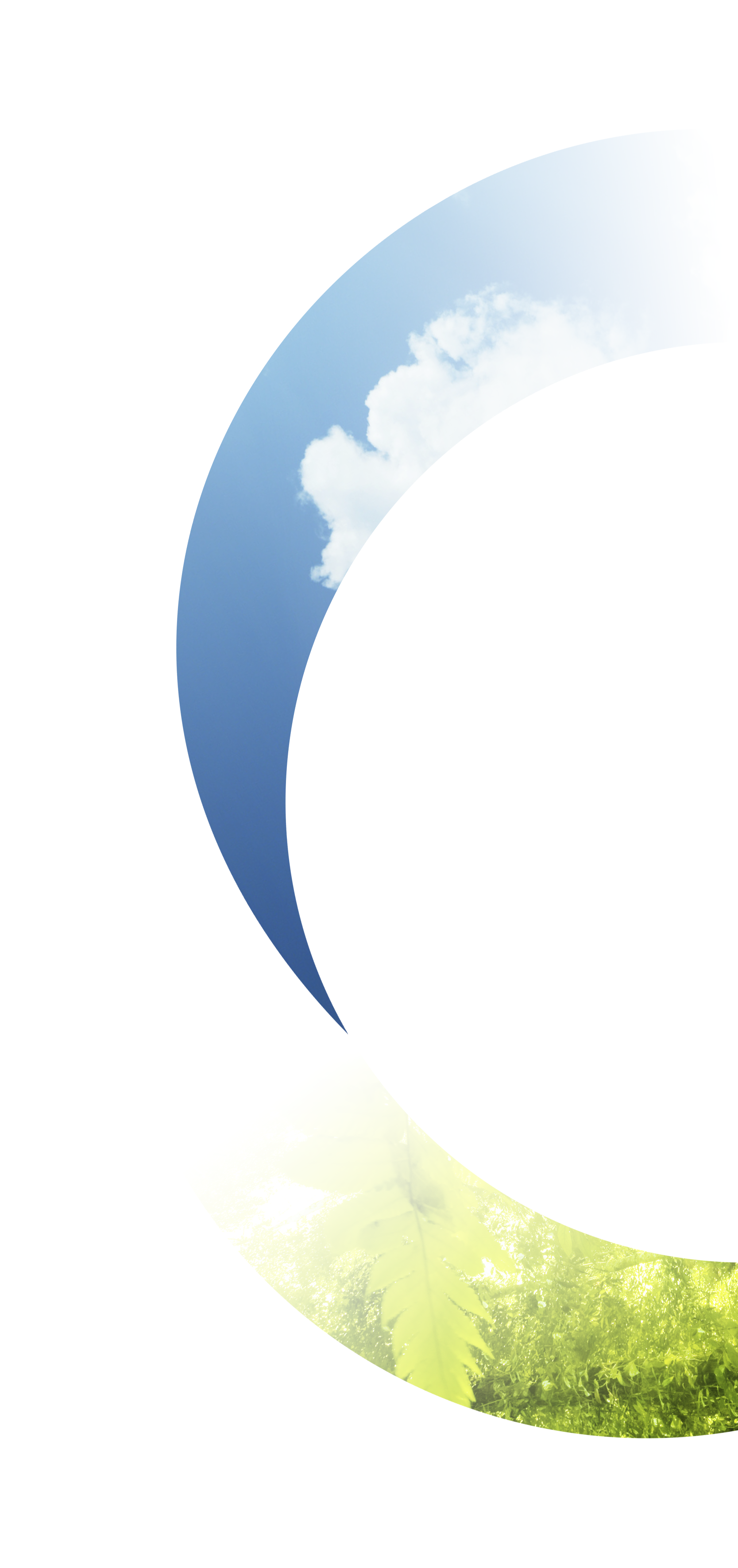 Hvala na pažnji!
obrazovanje.eu@fzoeu.hr
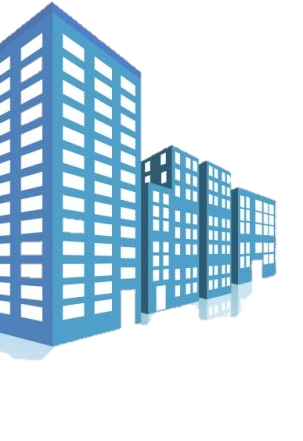 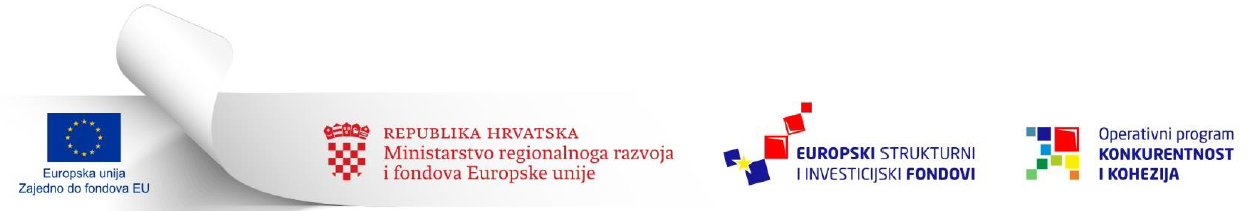